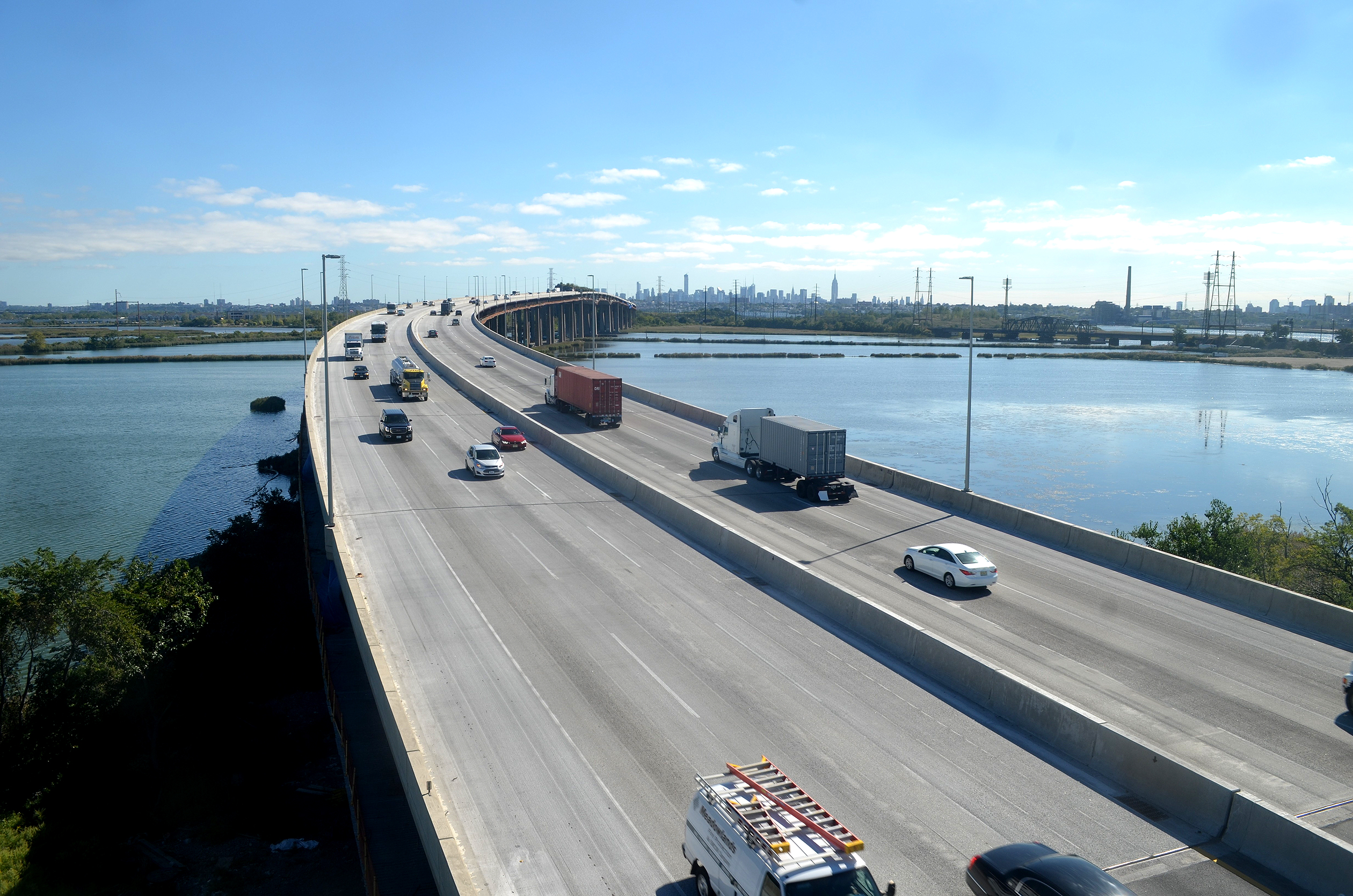 NEW JERSEY TURNPIKE AUTHORITYBringing Resilience into Business as Usual
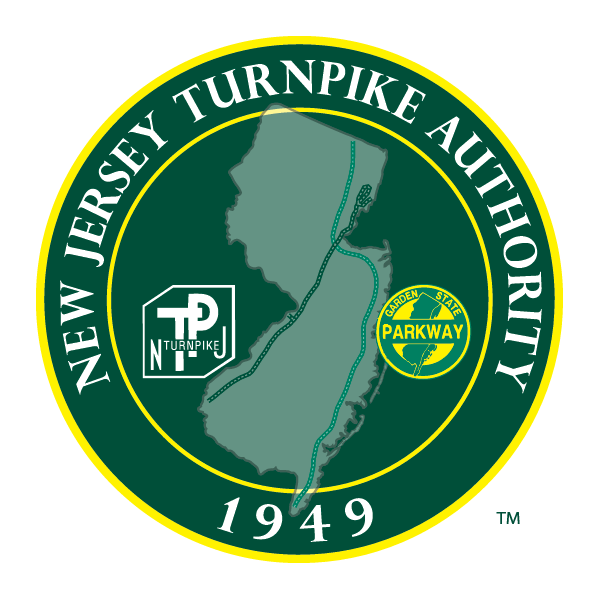 New Jersey Coastal Flooding Technical Workshop
Prepared by Dewberry for the New Jersey Turnpike Authority and public presentation. March 19, 2025
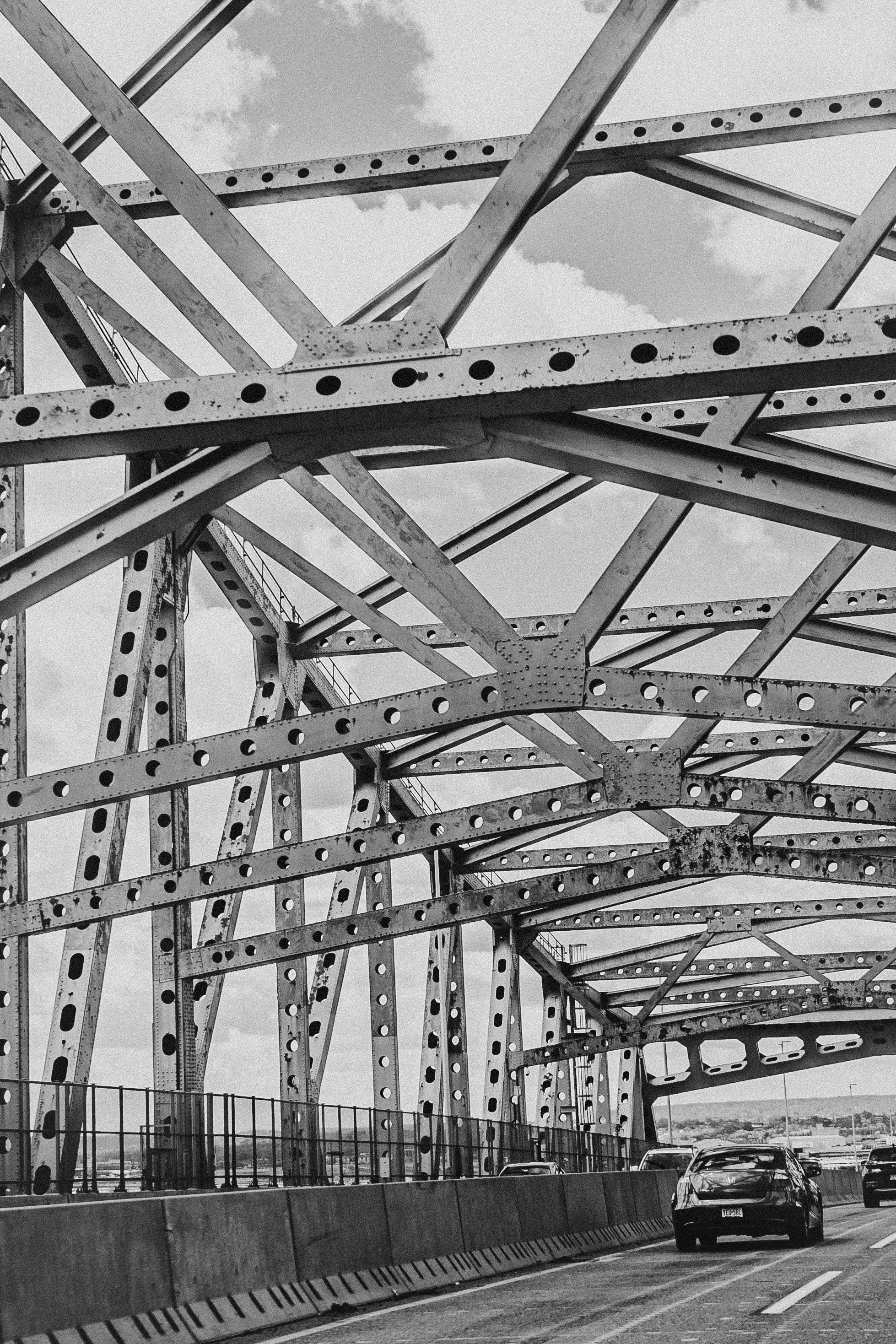 Agenda
Resilience Program Overview
Exposure and Vulnerability
Standard Operating Procedures
Next Steps
What is Resilience?
Resilience is the ability to:
BEFORE EVENTPrepare for and Adapt to changing conditions
1
DURING EVENT 
Withstand
2
AFTER EVENT 
Respond to and recover rapidly from disruptions
3
[Speaker Notes: Resilience can mean different things in different contexts and it is important to ask the questions – Resilience to Whom, What, When, Where and Why because it informs the answers. For our purposes we are using the FHWA definition. 

The definition: “anticipate, prepare for and  adapt to changing conditions and withstand, respond to and recover rapidly from disruptions.” 

We are doing this for our people and our patrons, looking at longer term trends such as sea level rise and sudden storms and impacts on the Turnpike and Garden State Parkway. Specifically, we are focused on addressing the impacts of flood hazards such as sea level rise, storm surge, inland fluvial (riverine) and pluvial (stormwater) flooding, and temperature increases. In the future, we may look at additional hazards as well.]
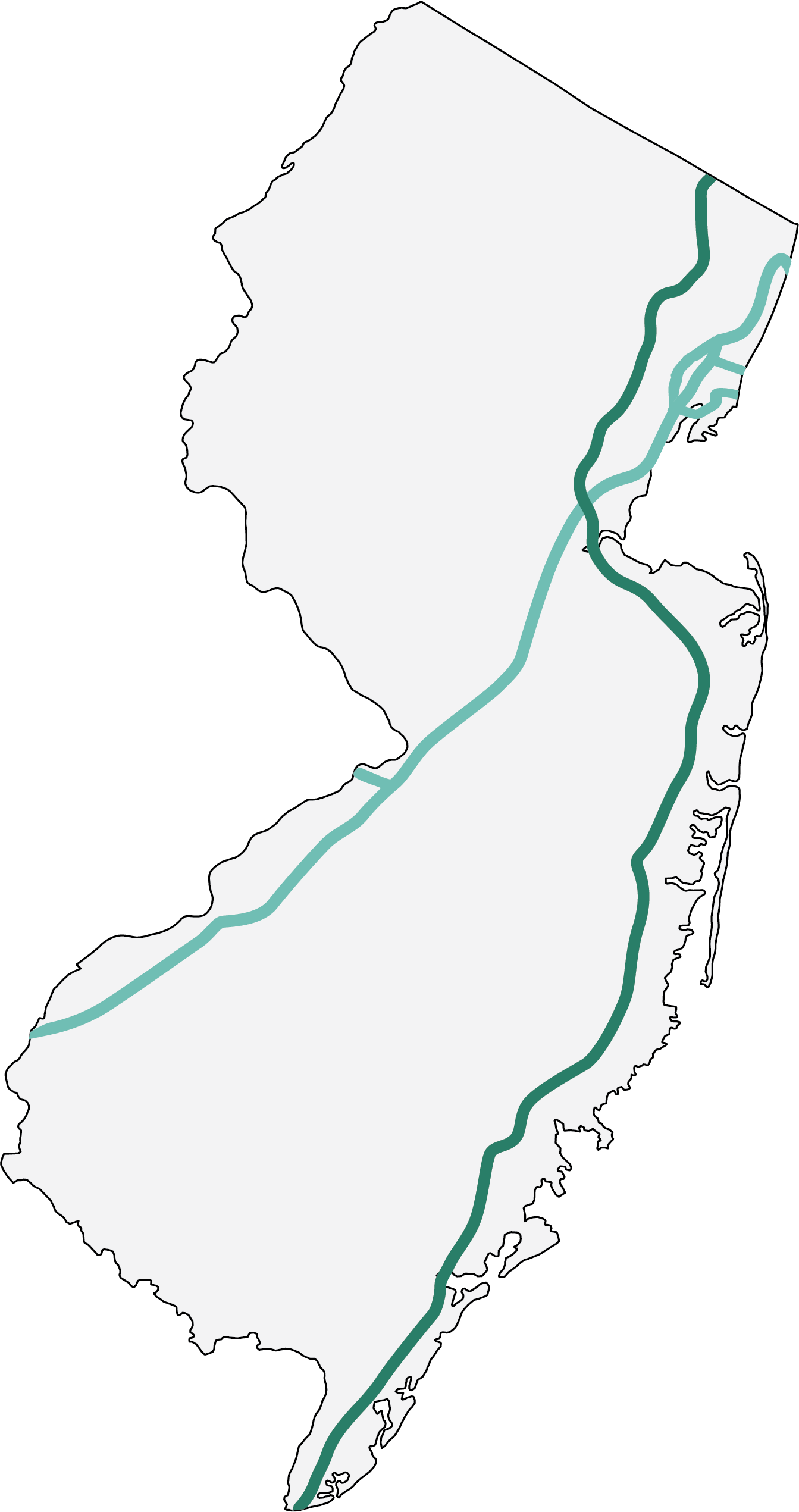 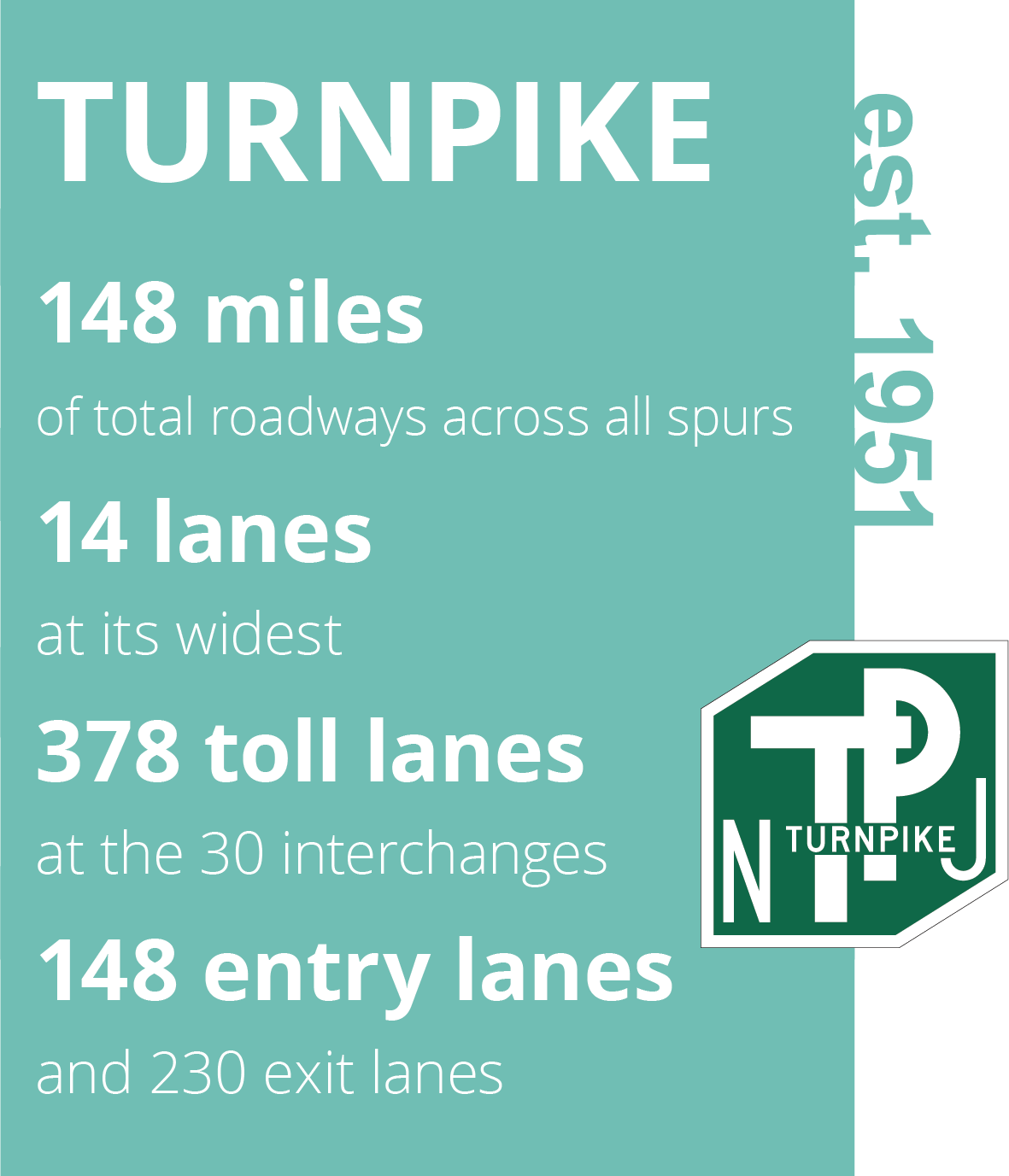 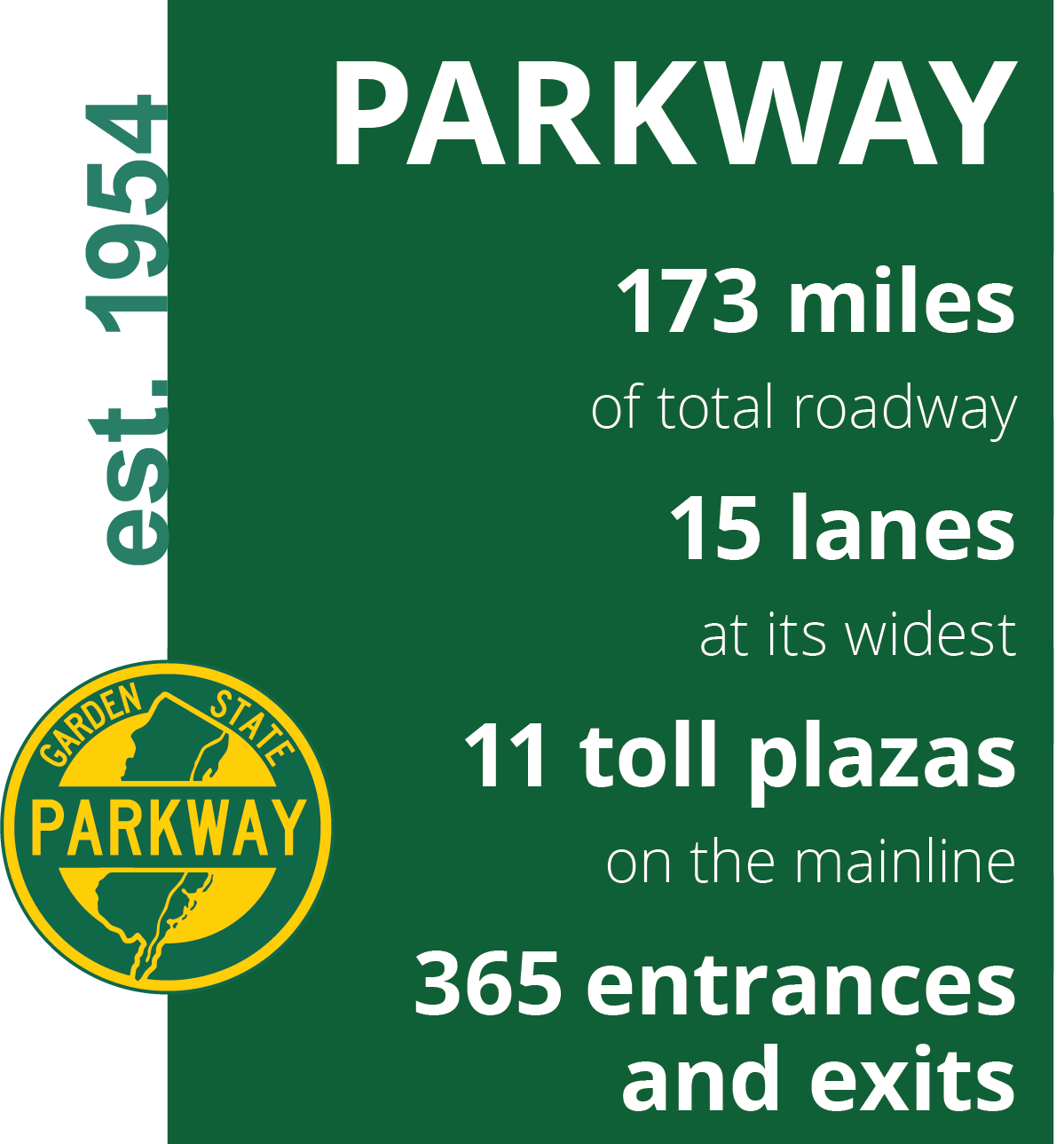 Turning Knowledge into Action
Impact
A Safe, Efficient, Innovative, and Resilient Toll Road System
A system that promotes continuous mobility, adapts to future climate conditions, operates sustainably, and maintains long term financial viability.
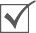 Outcomes
Reduced risk 
Cost savings 
Prolonged asset life
Outputs
Resilient infrastructure 
Enhanced traffic efficiency 
Innovative technologies 
Sustainable practices
Activities
Enhanced planning 
Targeted investments
Climate Informed Design 
Sustainable operations and construction practices
Inputs
Data, Models, Assessments 
Policies and Plans 
Partnerships
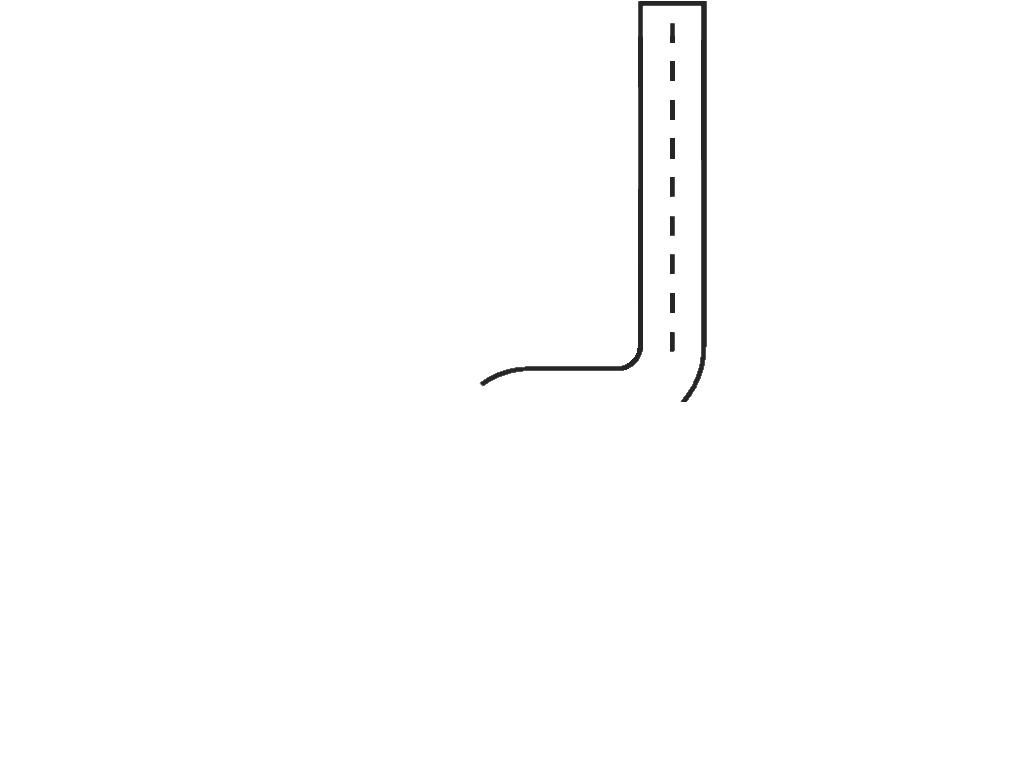 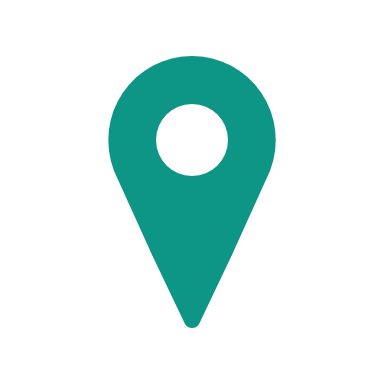 Roadmap to Resilience
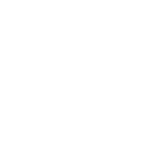 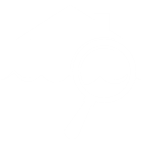 Analyze threats to assets, system-level service, and customer mobility.
Activities: 
Flood exposure assessment
Flood Exposure Visualization Tool
Innovate
DEFINE
Climate-Related Hazards
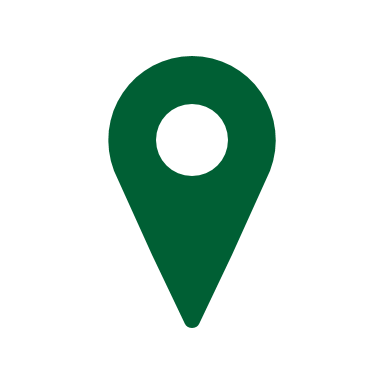 Understand asset-level and system-level exposure and vulnerabilities.
Activities:
Vulnerability pilots 
Risk metrics
ASSESS
Risk and Vulnerability
Educate
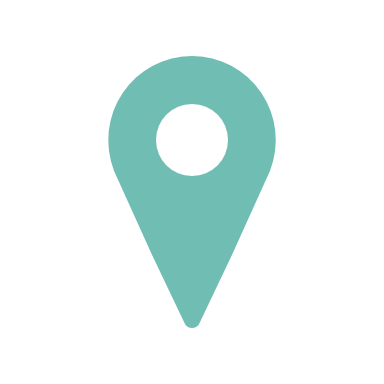 Consider strategies across operations including procurement, capital planning, asset management, and state of good repair.
Activities: 
Resilience Plan
Resilient Design Criteria and SOPs
IDENTIFY Resilience Solutions
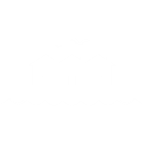 Communicate
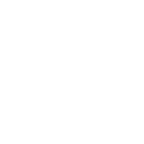 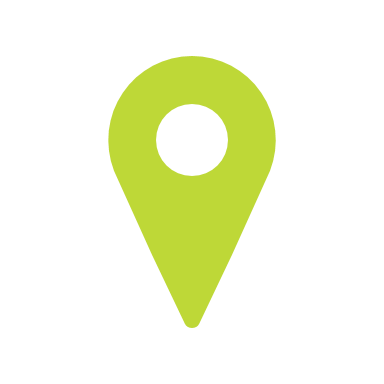 Design and construct resilient infrastructure projects to maximize return on investment over a project’s useful life considering future conditions.
Activities: 
Resilience policy statement
Communications plan
Building Regional partnerships
ADVANCE & INTEGRATE
Resilient Infrastructure
[Speaker Notes: Note: animation has been applied here so each click will define the roadmap strategy and a second click will reveal related activities.

The Resilience Program and Roadmap provides a coordinated structure to build on and grow the Authority’s existing resilience and sustainability activities. To support program growth into the future and meet the Authority’s strategic goals -- we developed a vision for a resilient Authority and the roadmap to get us there. 

The roadmap will help us advance and integrate resilient infrastructure solutions across our plans, policies, procedures, designs and projects. And it is intended to help integrate resilience thinking into our core work by identifying climate change related threats, understanding asset- and system-level exposure and identifying resilience solutions. 
 
The roadmap and this approach are supported by communication (internal and external awareness raising), education (training and technical assistance), and innovation (monitoring and evaluating progress and incorporating learning as we go to continue to improve and innovate). 

Today’s focus is on the second step, ASSESS. We’ll also be briefly reviewing the first step, DEFINE, to share the results that informed our vulnerability assessment.]
Building Resilience through Risk Informed Decision Making
Condition of Asset
Vulnerability of Asset
Screen Existing Capital Projects for Flood Risk and Resilience Needs
1
Criticality of Asset
Identify and Prioritize Potential Resilience Projects
2
Risk-Informed 
Decision Making
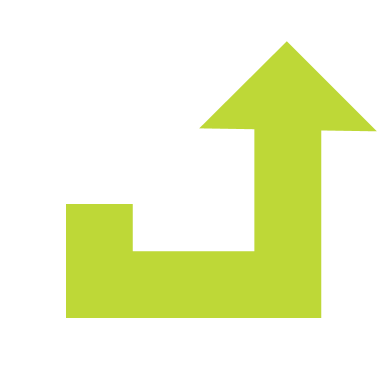 Prioritized Projects
Standardize Approach for Considering Resilience in Construction
3
Long-term System Planning
Sustainable, Resilient Systems
[Speaker Notes: Condition of Asset: Current state of our transportation assets including maintenance needs.
Vulnerability: The degree to which an asset/system is susceptible to, or unable to cope with adverse effects of climate change or extreme weather events. 
Criticality: Importance of the asset to the system/region/state/nation as a whole with respect to level of service and operation

By understanding the asset's condition, vulnerability, and criticality, we can make better-informed choices on how to allocate resources and where to invest to suppo long-term planning and climate resilience. By embracing a comprehensive, risk-informed approach, we can make sure that our toll-road system remains safe, efficient, and in a state of good repair for generations to come.]
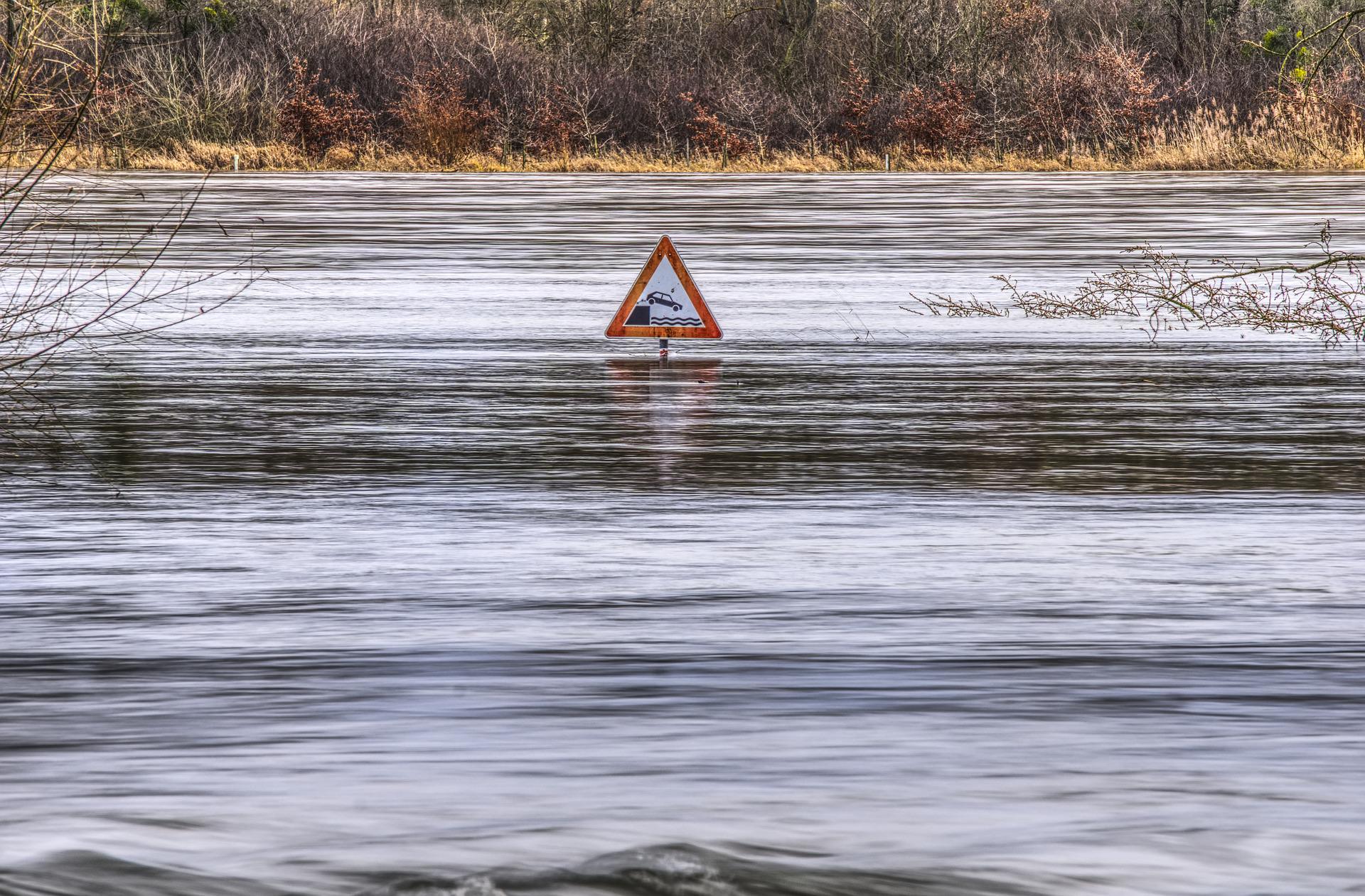 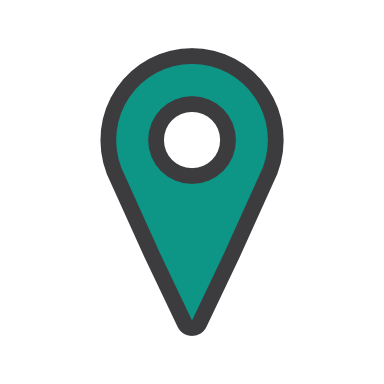 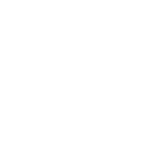 EXPOSURE ASSESSMENT
Define Climate-Related Hazards
Overview
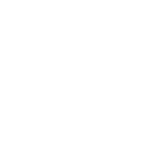 8 exposure scenarios
Flood sources
Riverine
Coastal
Stormwater
Time period
Current
2050
2070
2100
Frequency
10 year
100 year
Emissions Scenario
RCP 4.5
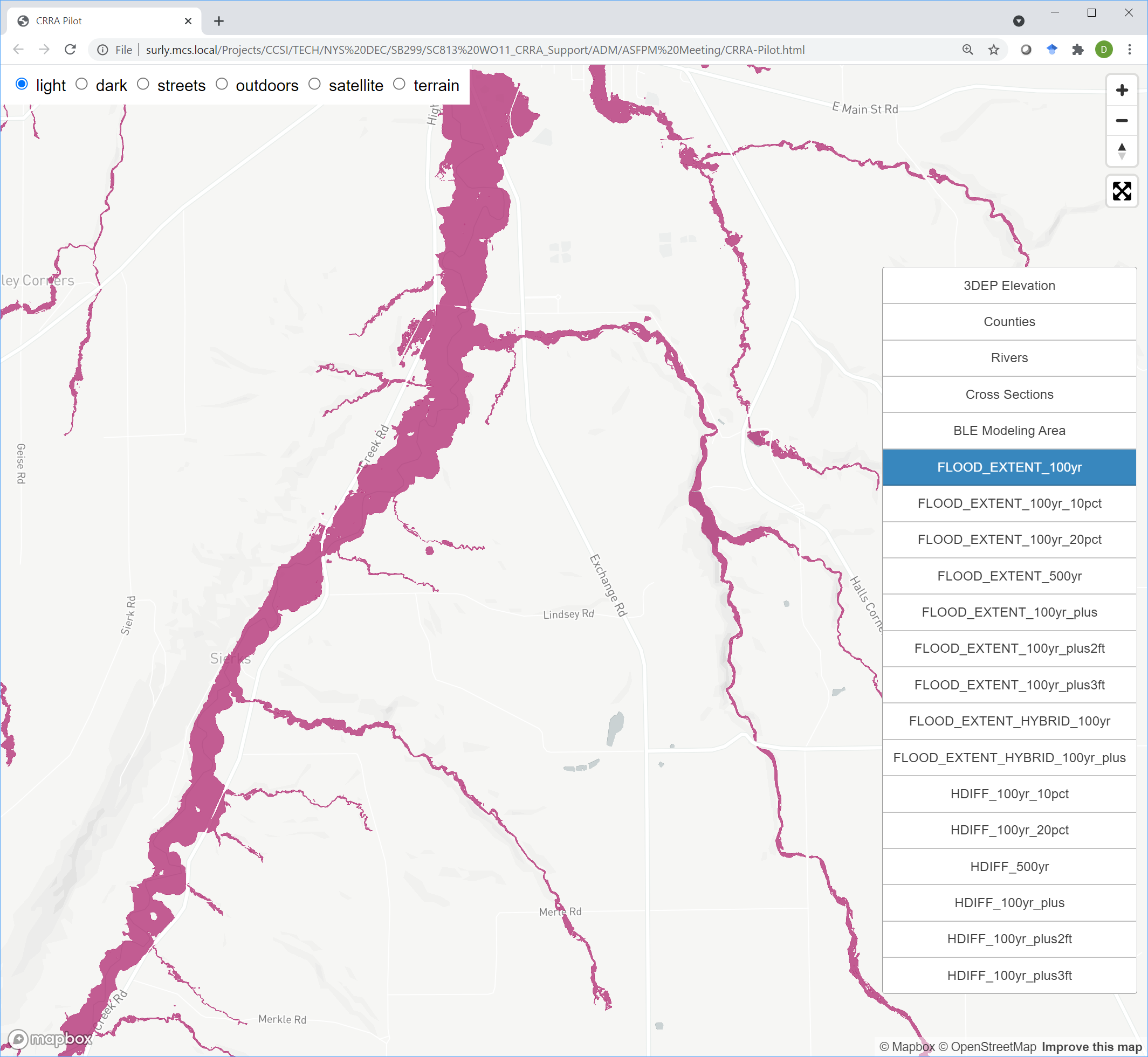 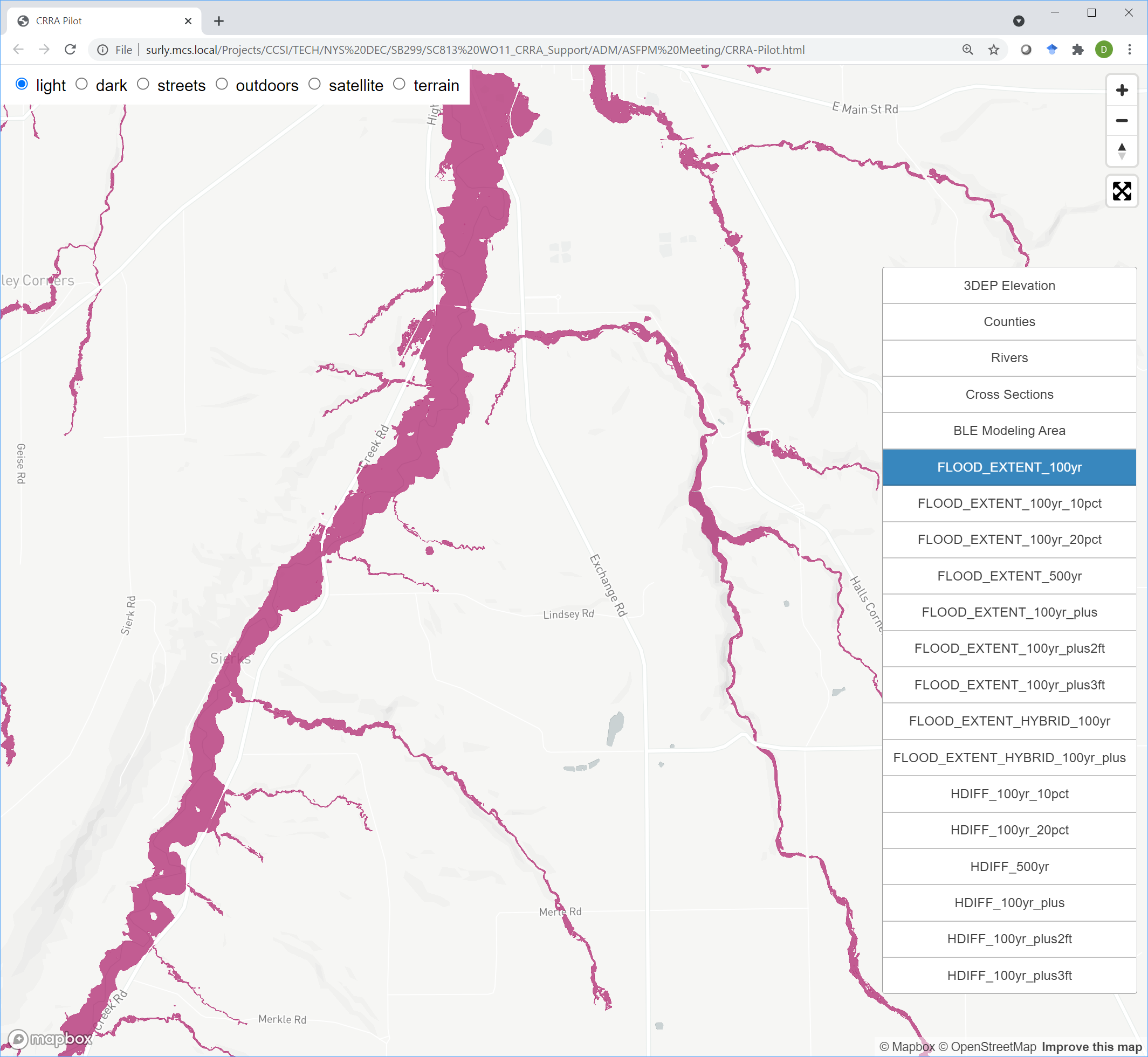 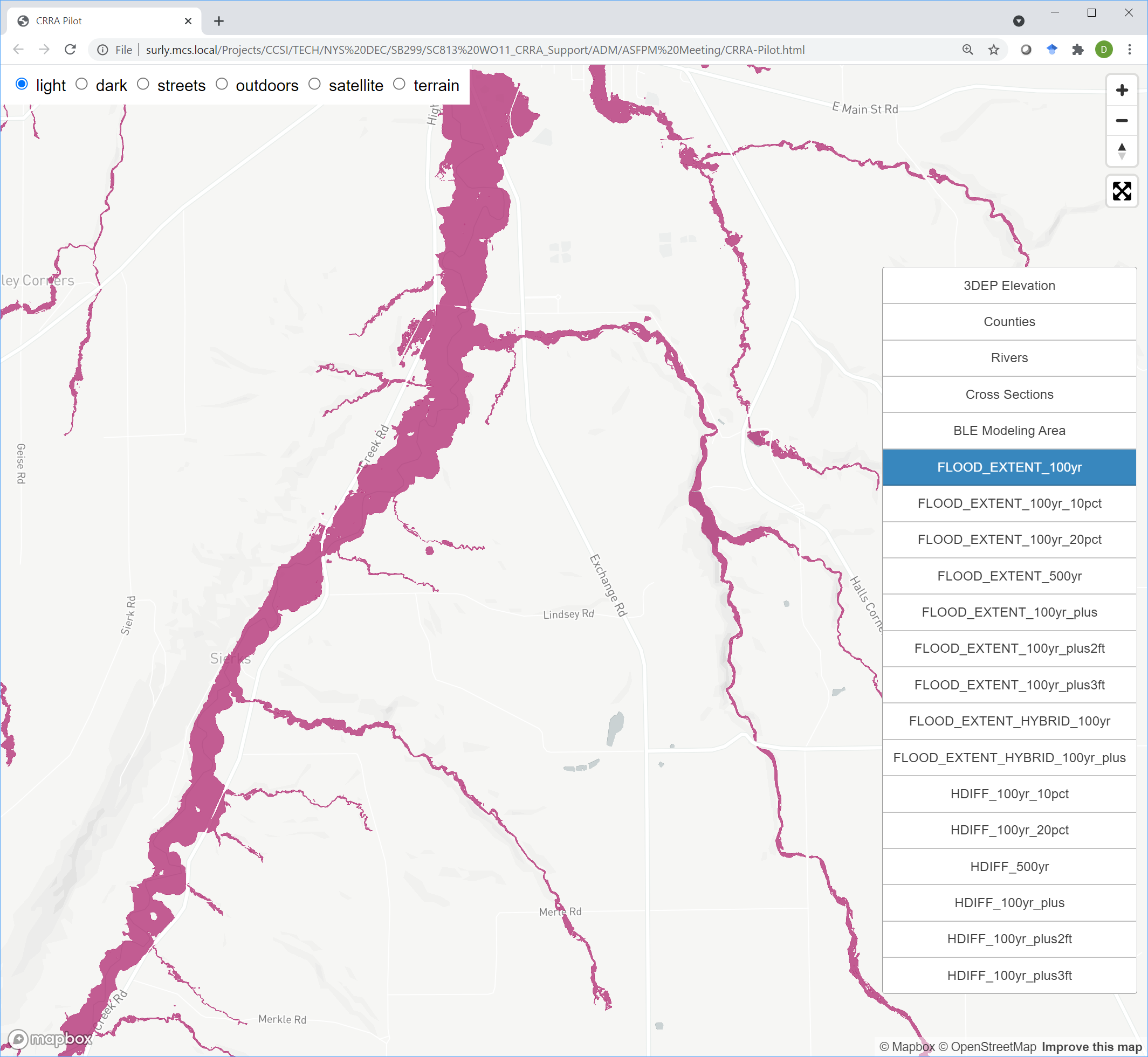 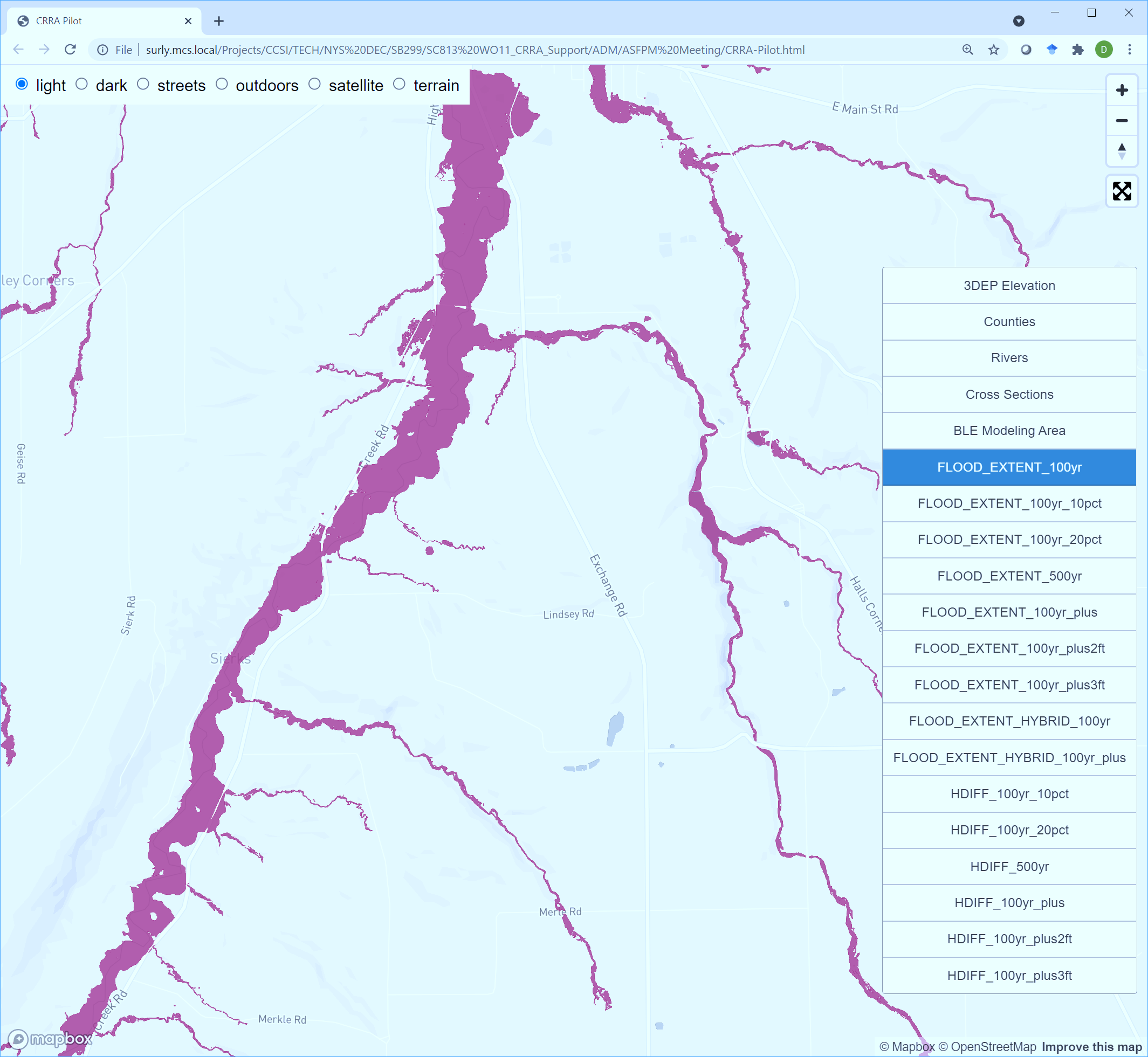 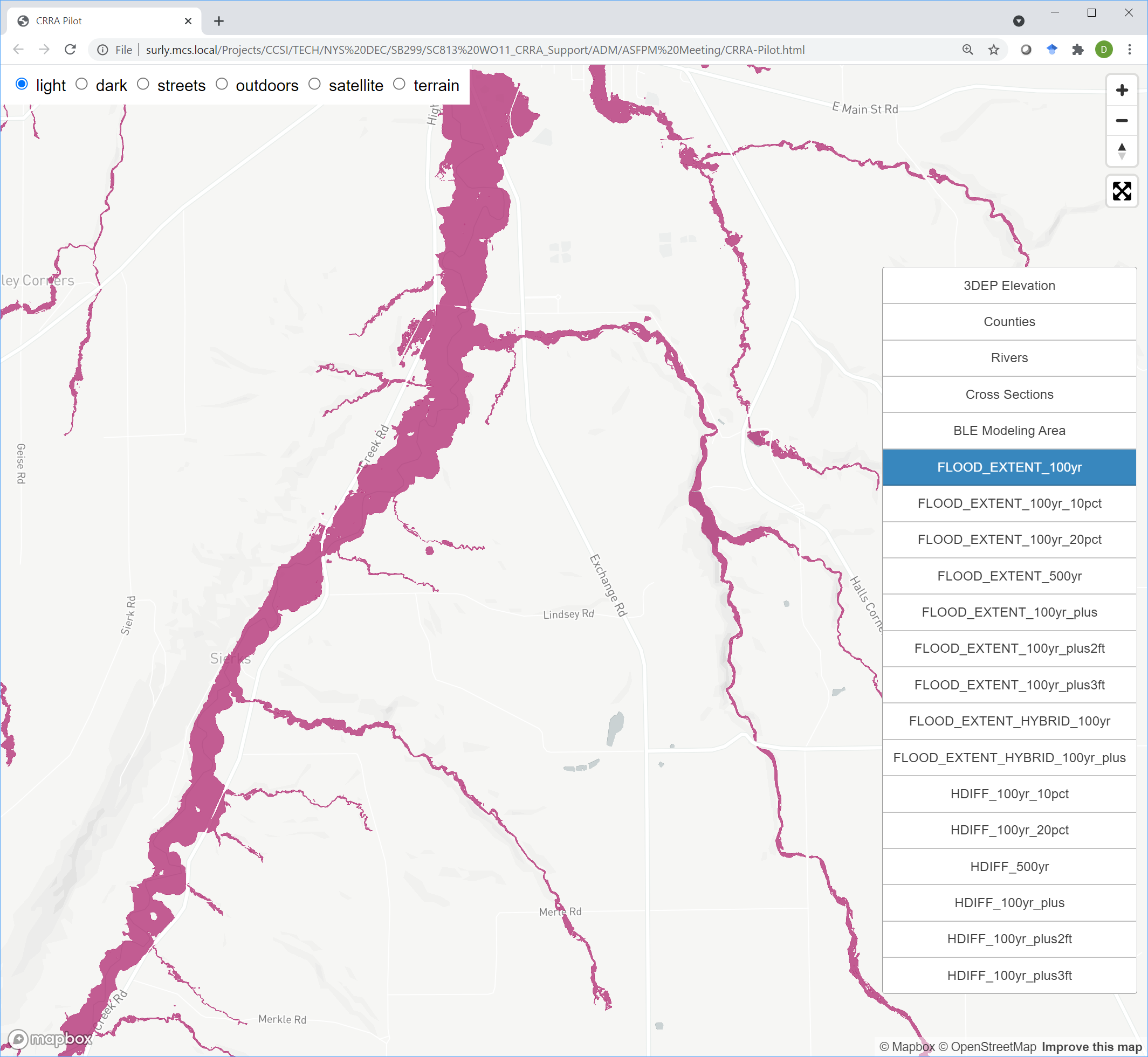 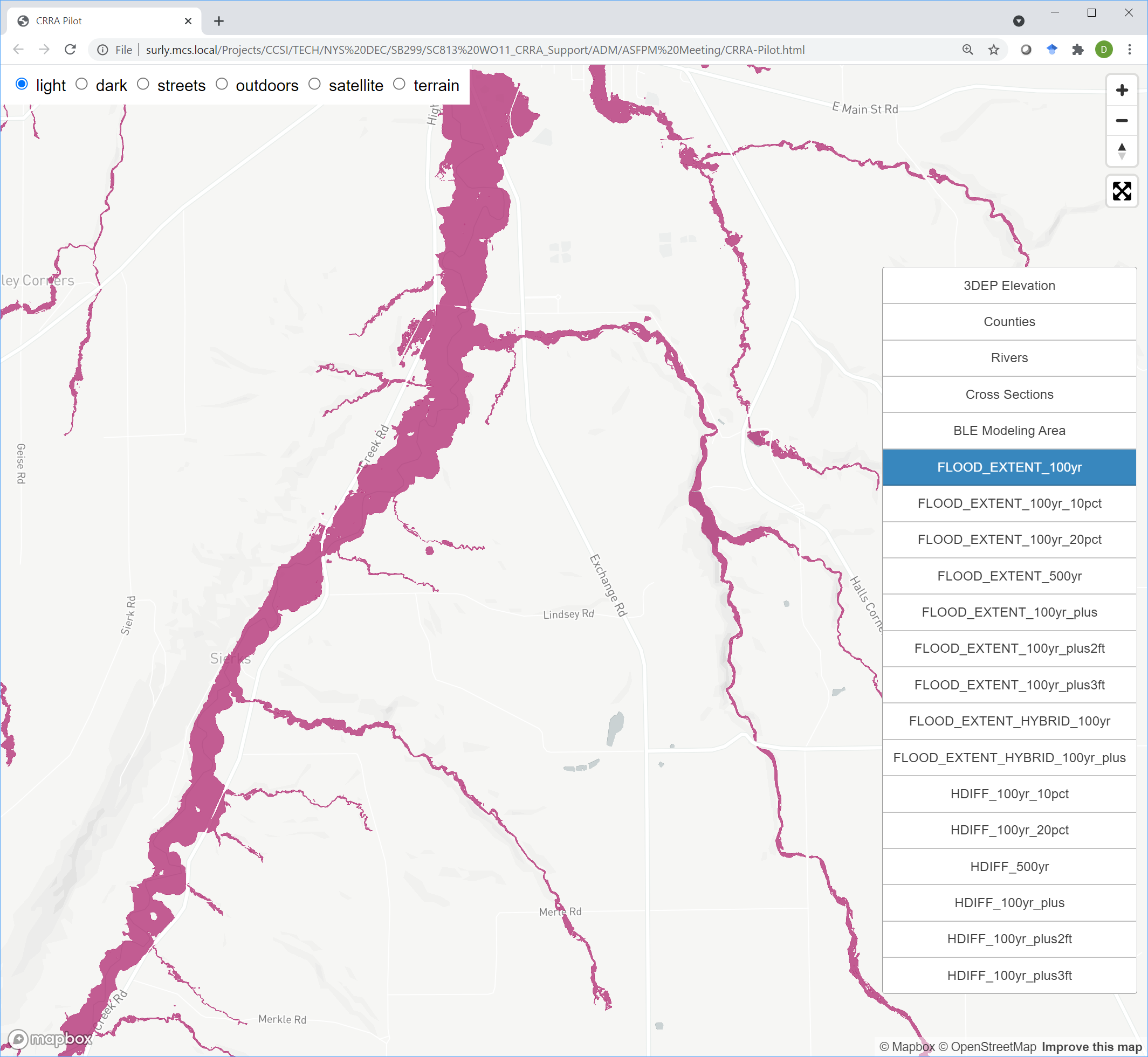 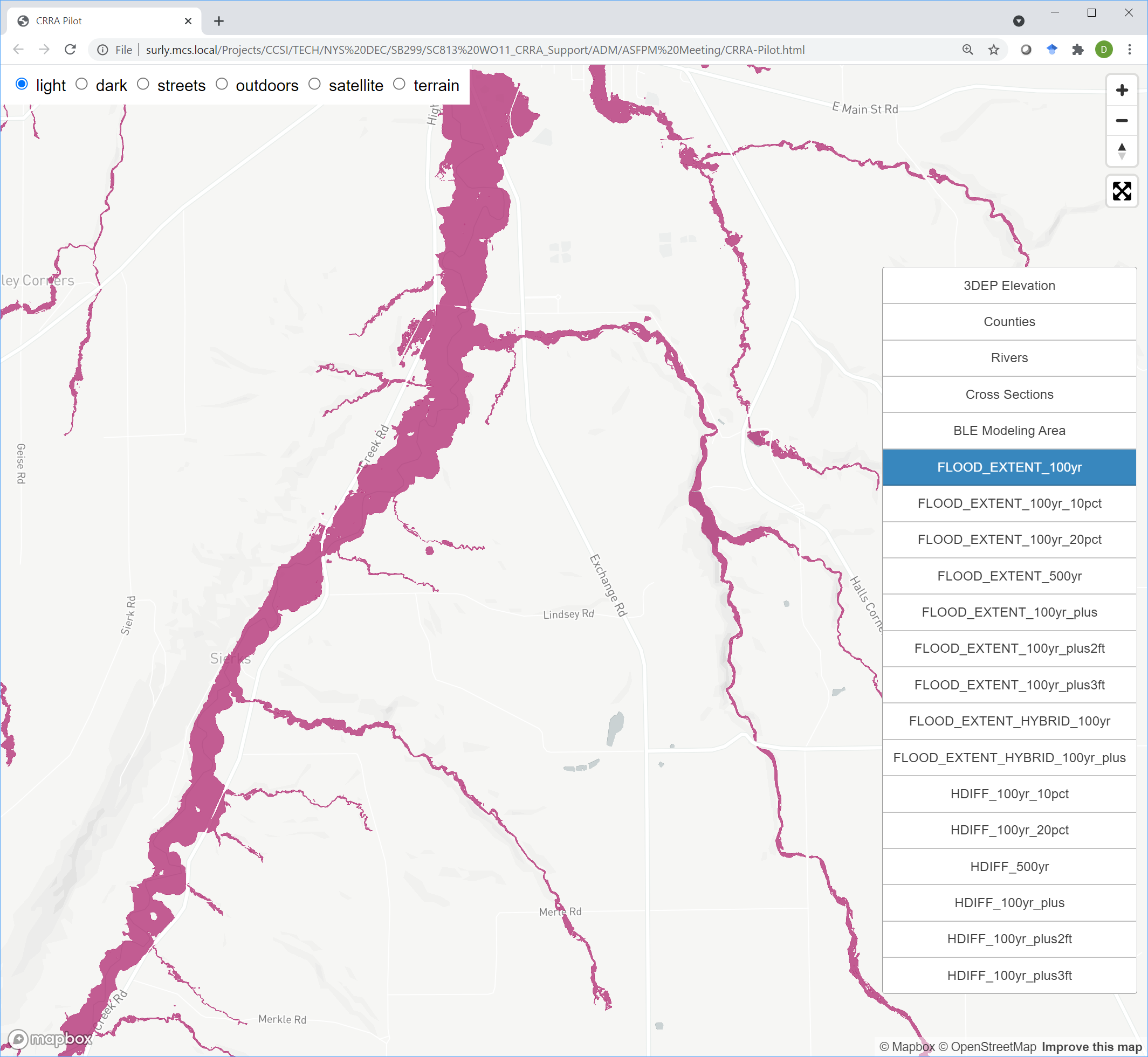 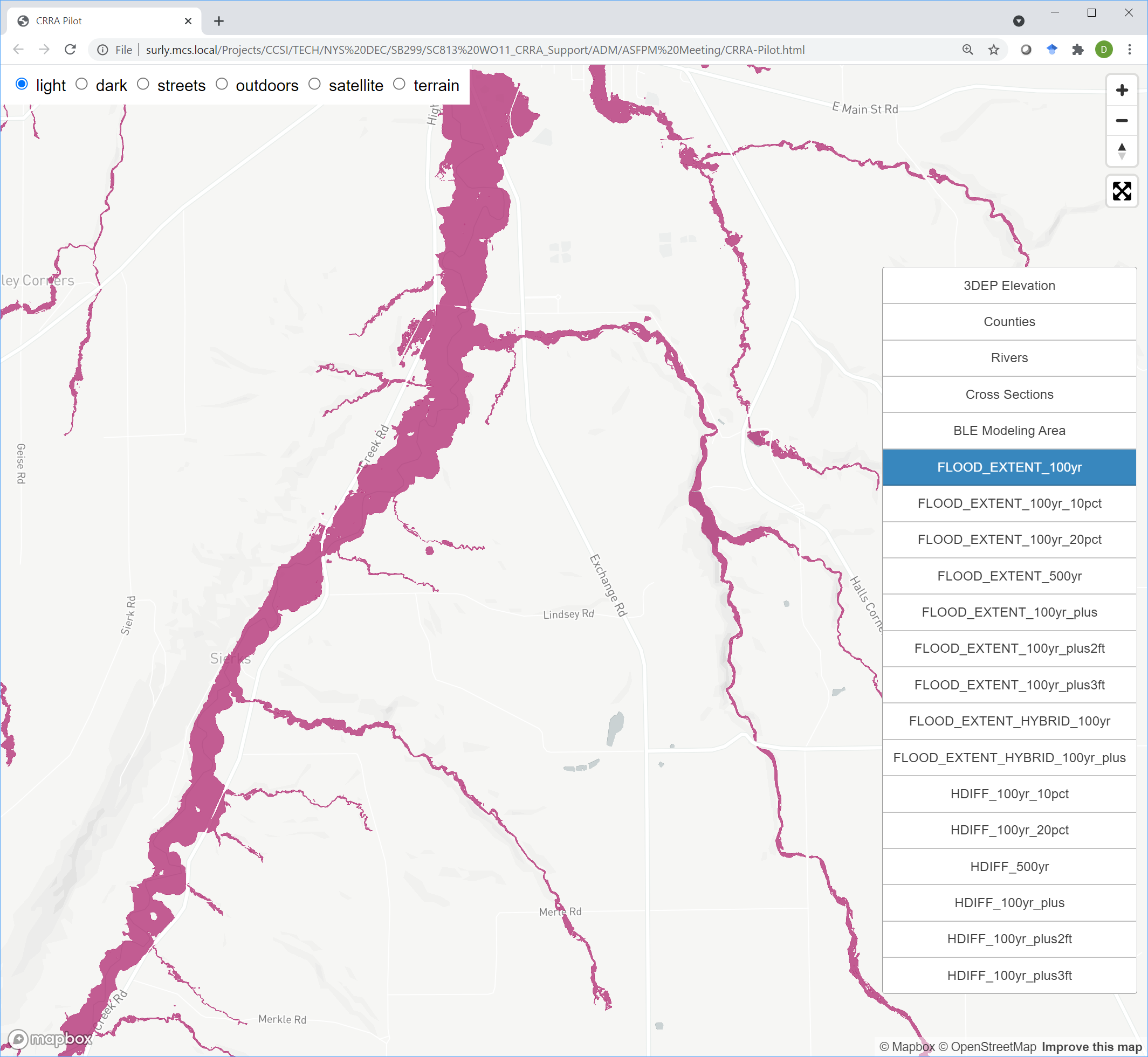 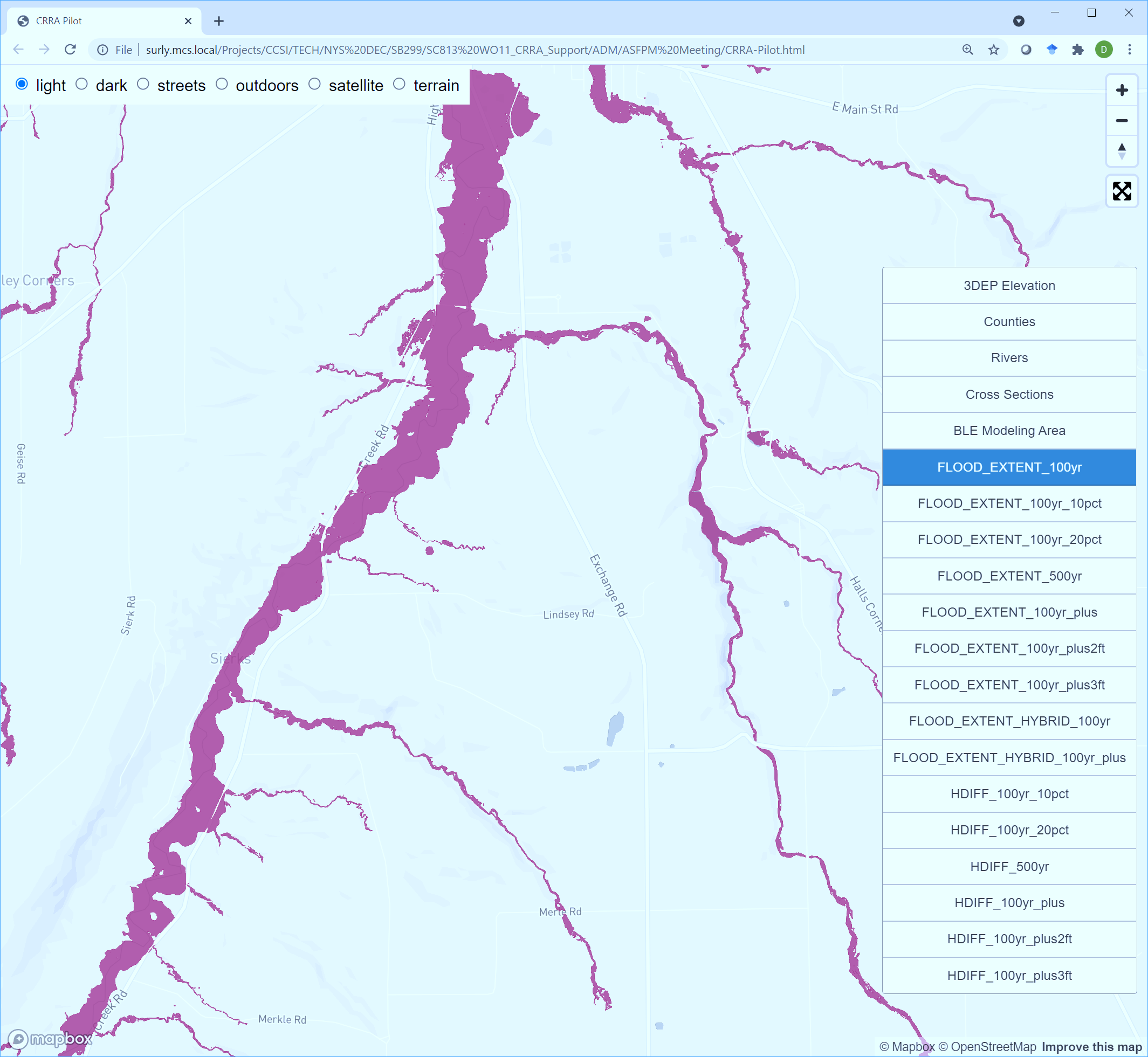 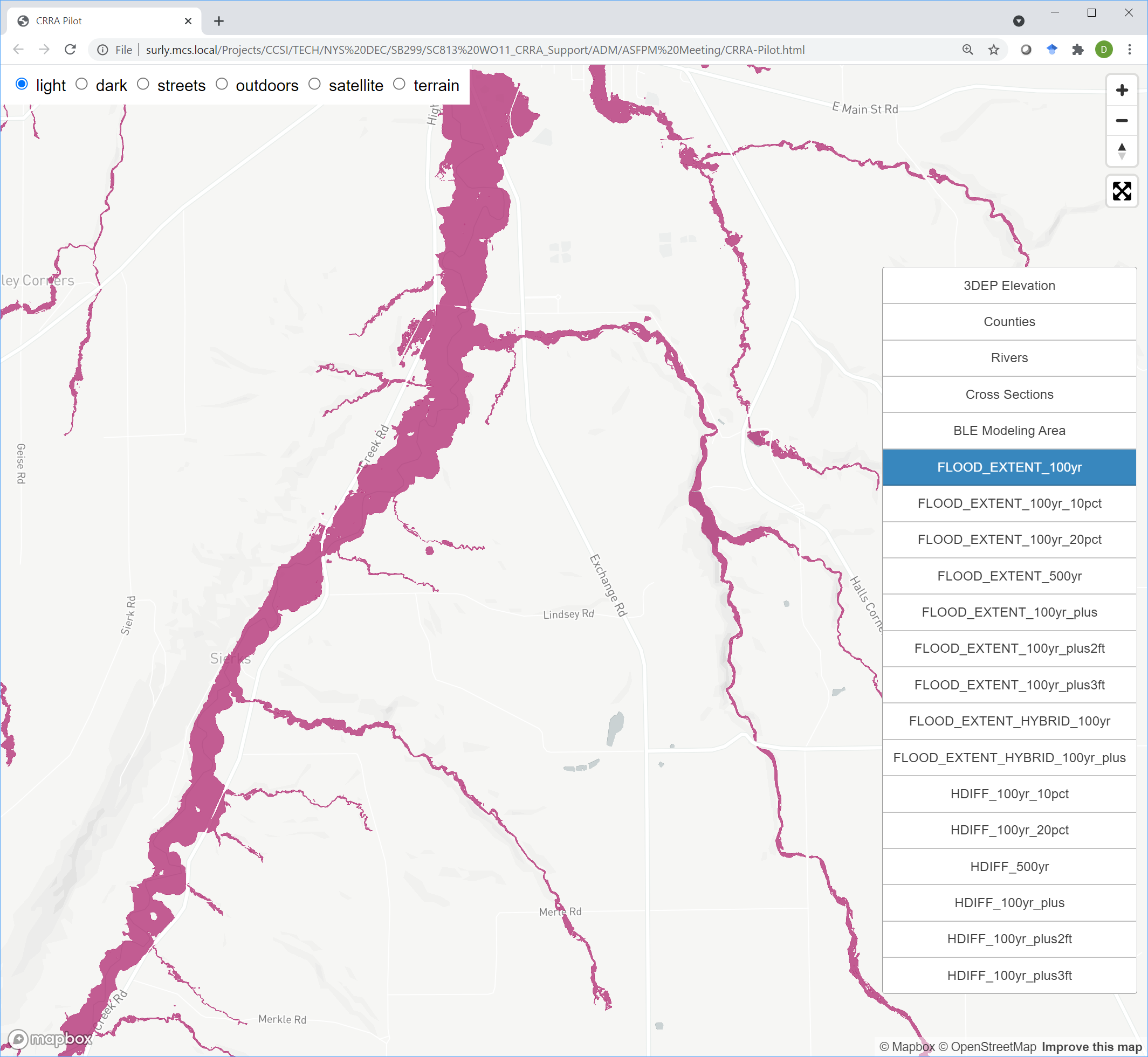 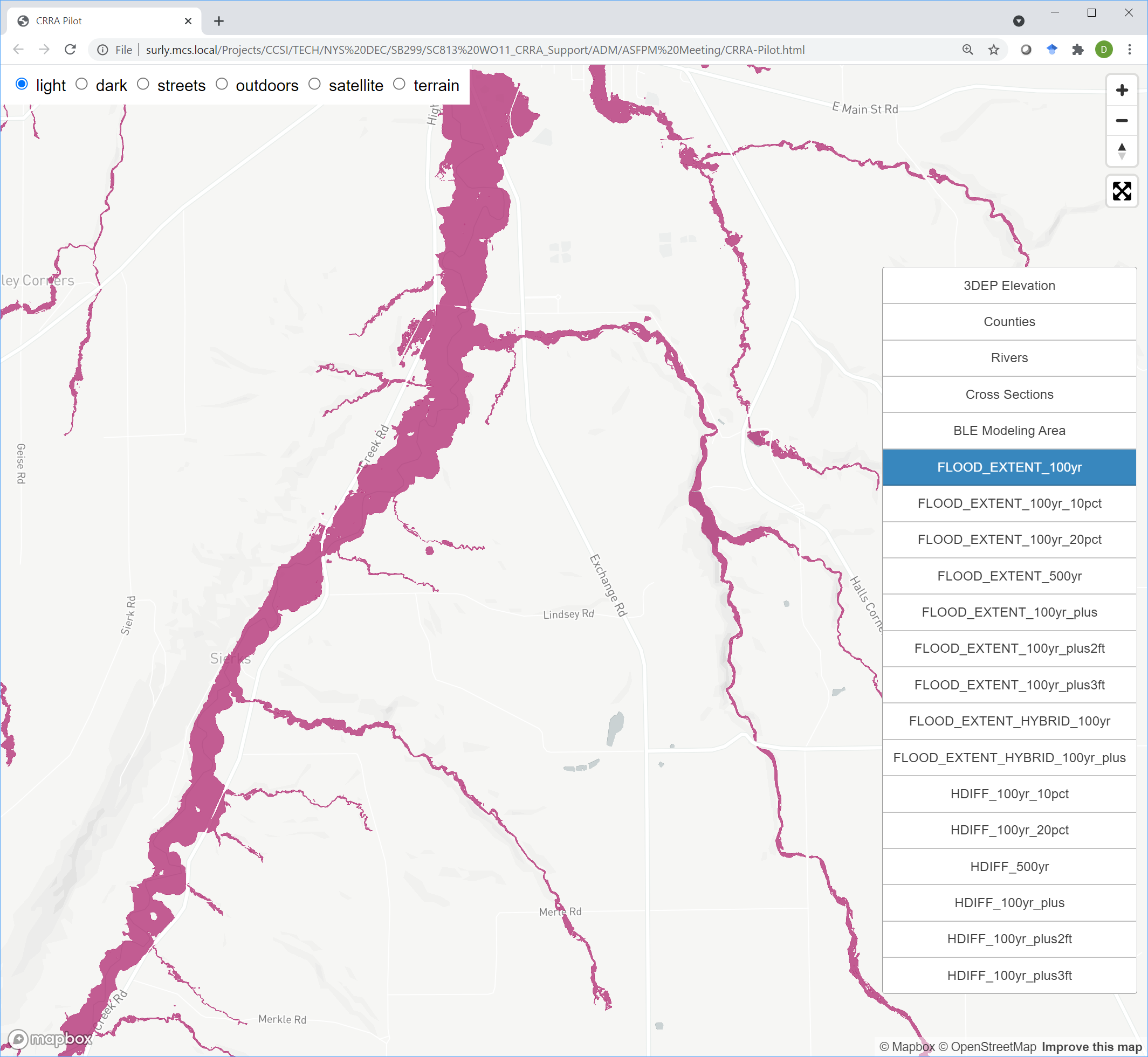 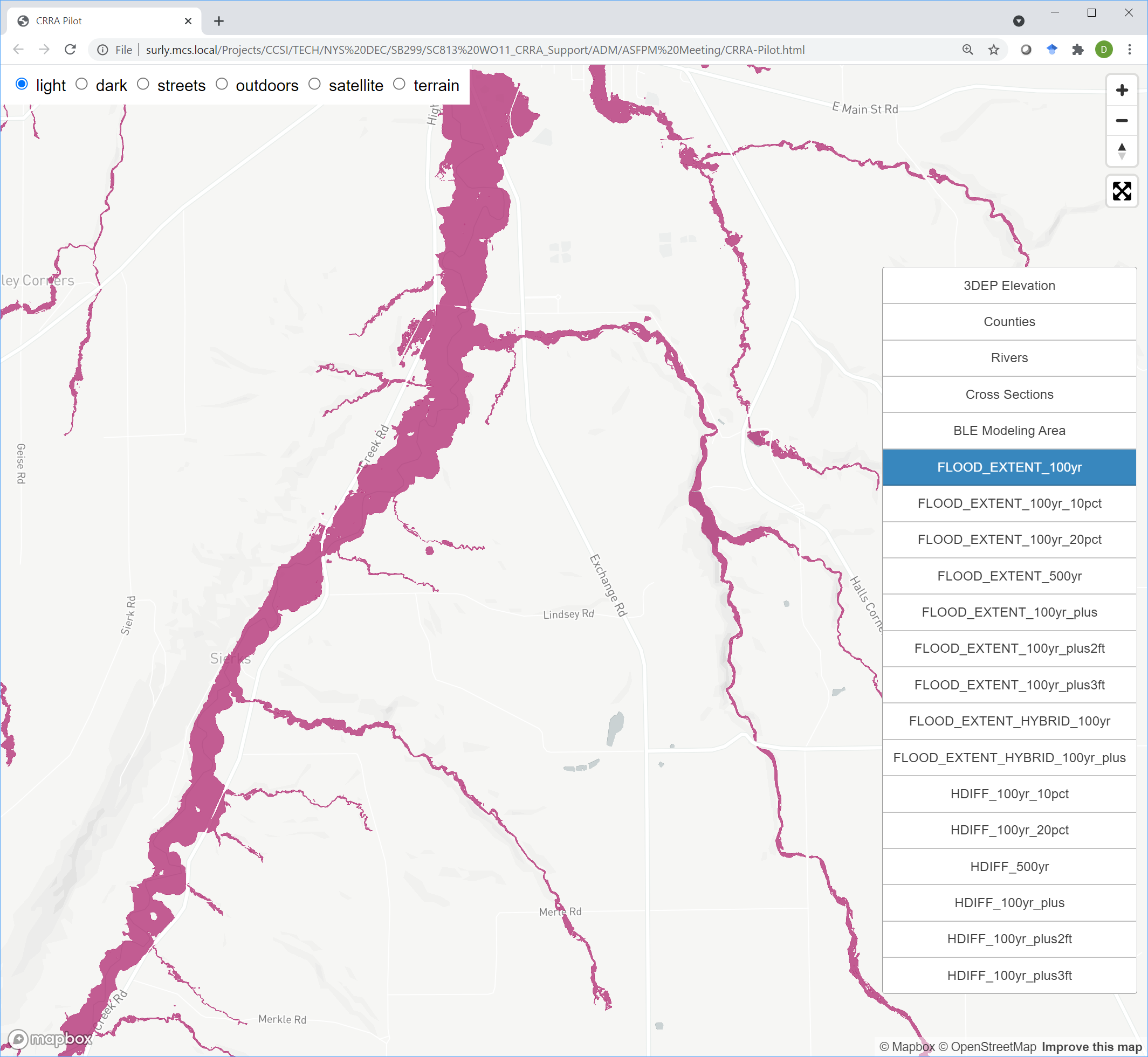 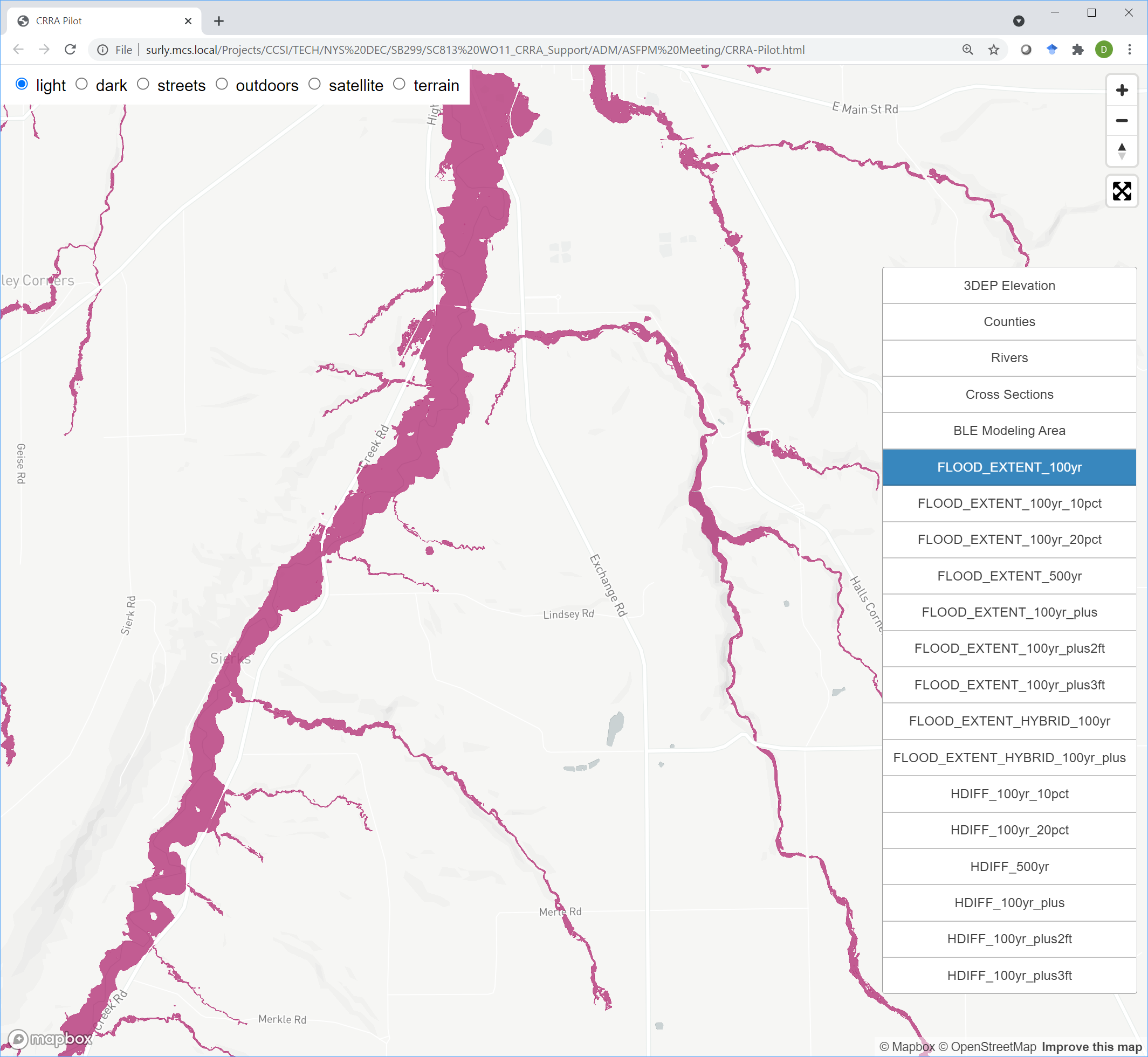 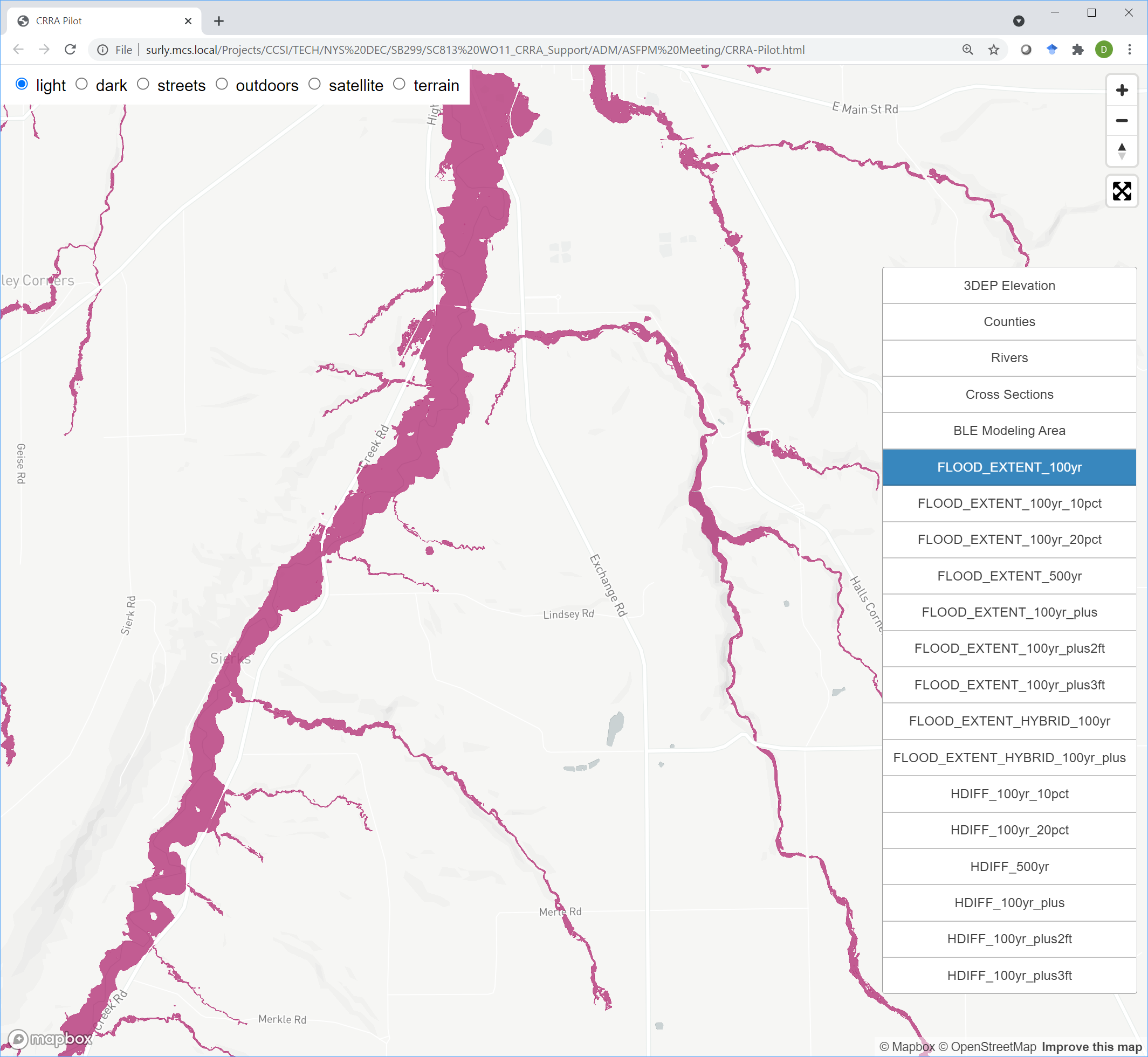 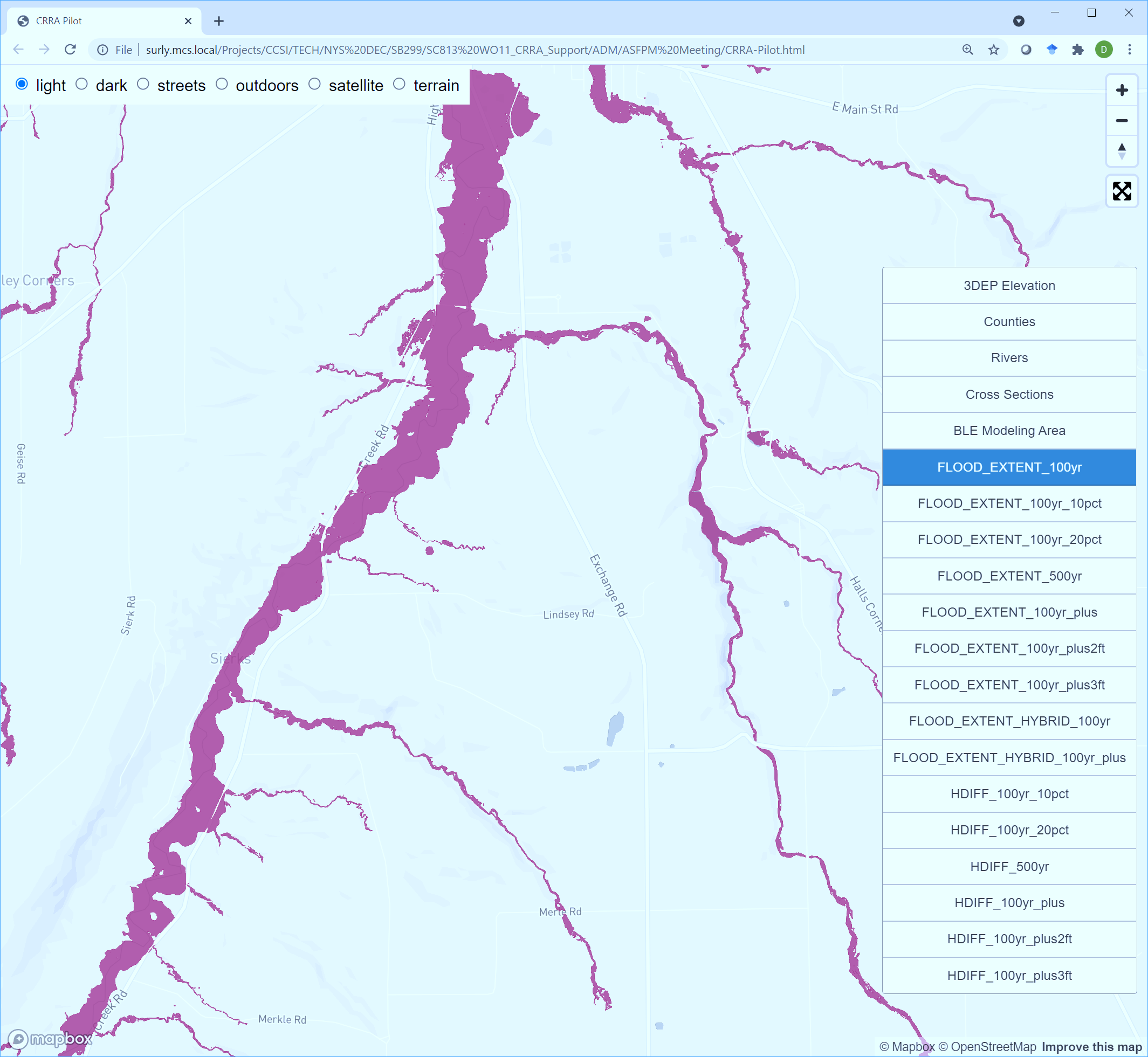 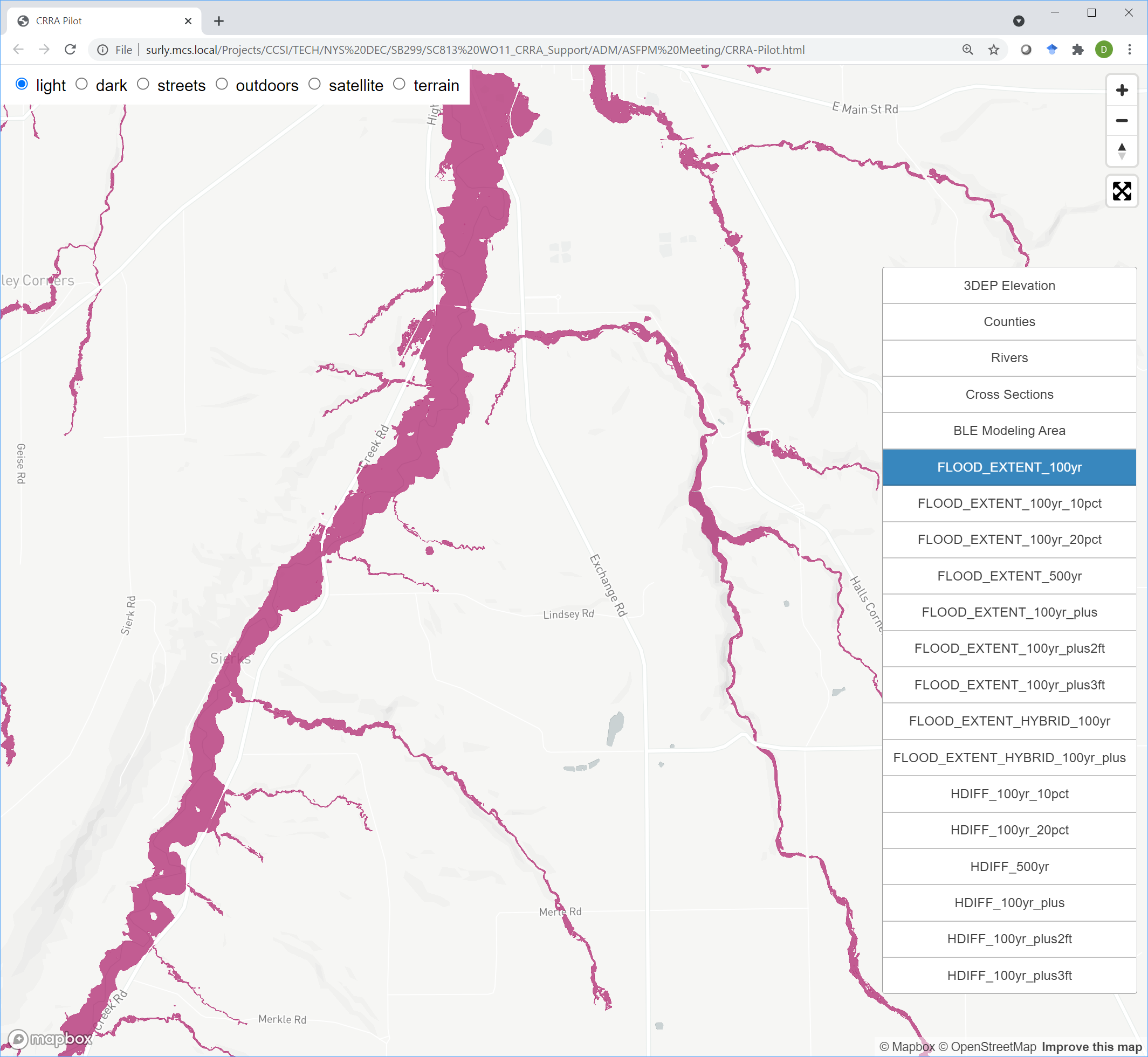 x
x
=
x
[Speaker Notes: First, we performed a model-based flood exposure assessment. The first step was to scope the most important flood scenarios and time horizons to model.

It was important to model all the major flood sources including riverine flooding, coastal flooding, and stormwater or pluvial flooding.  Riverine and stormwater in 1 framework with coastal assessed separately
We also looked at four time periods that span the lifetime of Authority assets: the current period, 2050, 2070, and 2100.
We looked at relatively frequent 10-year event and relatively rare 100-year events.  
Finally, we looked at a relatively high-emissions RCP 8.5 scenarios. This is a relatively conservative scenarios that assumes a continuation of recent historic trends in global greenhouse gas emissions. 

We therefore looked at a total of total of eight scenarios.]
Exposure Methodology Highlights
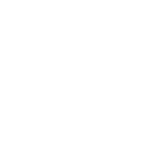 Model: HEC-RAS v6.0 (plus coastal analysis) 
Mesh resolution: ~10m (variable)
DEM: NJ 10ft LiDAR
Land cover: 2015 NJDEP Dataset
Infiltration: SCS CN Approach
Rainfall:
Current: Atlas-14
Future: NJ Extreme Precipitation Projection Tool
Discharge:
Current: FEMA studies, Streamstats
Future: HEC-HMS
Coastal elevations:
Current: FIS
Future: 2021 NJ Sea Level Rise Guidance
Major limitations:
No explicit modeling of subsurface drainage system (e.g., stormwater inlets, pipes, outfalls)
No fine resolution flood control structures (e.g,.floodwalls)
Assessment is more likely to overestimate flooding than underestimate flooding.
[Speaker Notes: mention HEC-RAS, that this is a custom hydro model, and mention limitations.

This slides summarizes some of the technical details of the exposure assessment.  
We’ll review them very briefly, but we’d be happy to find time to discuss these in more detail with anyone who is interested.  
We used the HEC-RAS model to simulate flooding, along with some specialized coastal analysis.
The average model mesh resolution was approximately 30m with higher resolution along the highway and river corridors.
We used 10ft DEM and 2015 Land Use Land Cover data, both provided by New Jersey state agencies.
We used the SCS curve method to simulate variable infiltration across different land use and soil types.
We obtained design storm rainfall data for current conditions from NOAA Atlas-14, and for future conditions from the NJ Extreme Precipitation Tool.
We obtained larger stream and river discharge data for current conditions from the FEMA flood insurance studies and Streamstats.  For Future conditions, we used a set of representative HEC-HMS hydrology models to develop future change factors.
We obtained coastal elevations for current conditions from the FEMA flood insurance studies and for future conditions from the 2021 NJ Sea Level Rise Guidance.
In order to do flood modeling at this scale, it was not possible to explicitly model the subsurface drainage system, such as stormwater inlets, pipes, and outfalls).  These are represented in a very course way by the infiltration approach.
We also could not explicitly model the fine resolution flood control structures, like flood walls.  
As a results of these limitations and the study design in general, the assessment is more likely to overestimate flooding that underestimate flooding.  
It was important for the exposure analysis to capture all the potential flood exposure, so that more detailed checks could be done if there if there is actual flood exposure.]
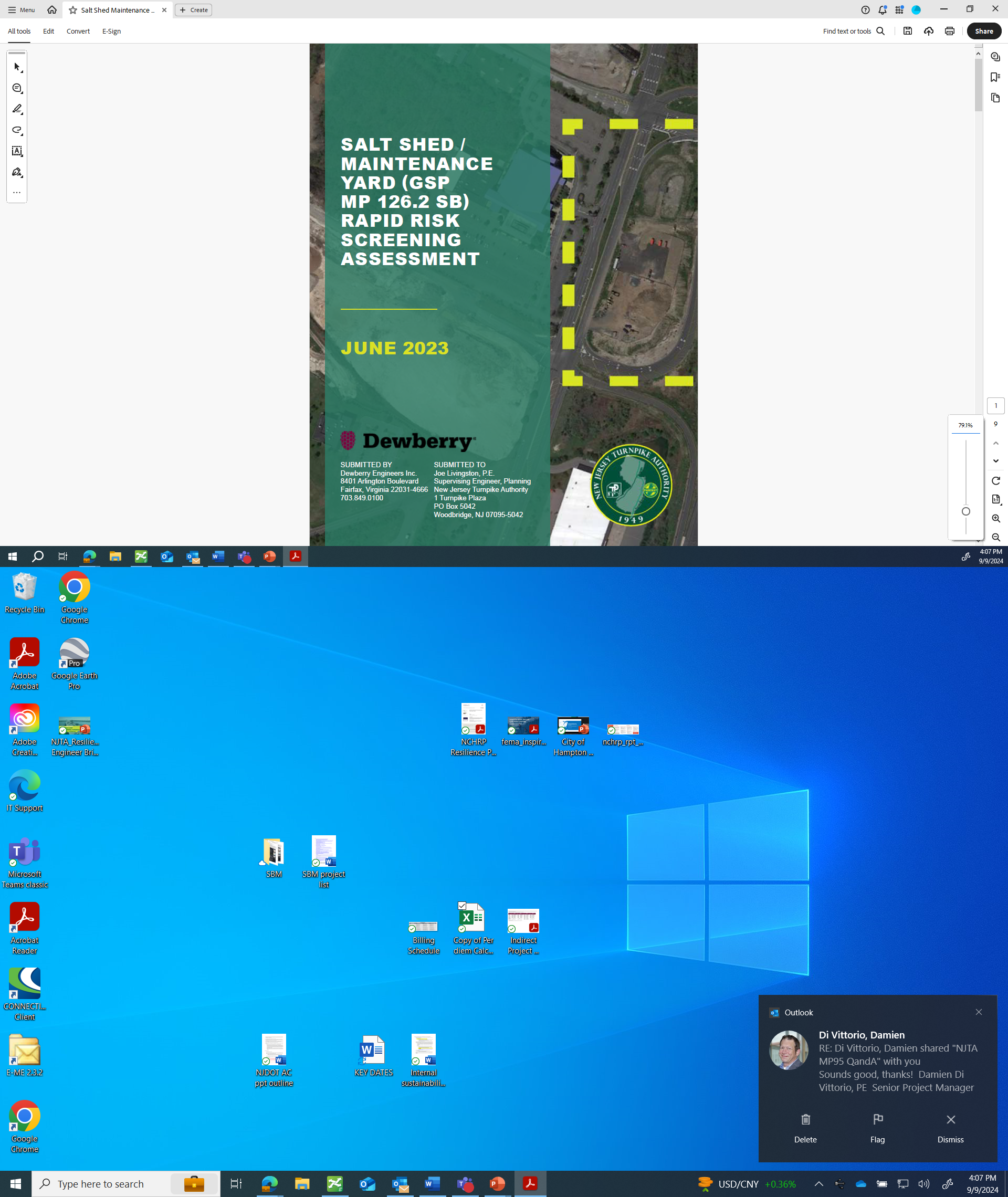 Case Study – Data into Action
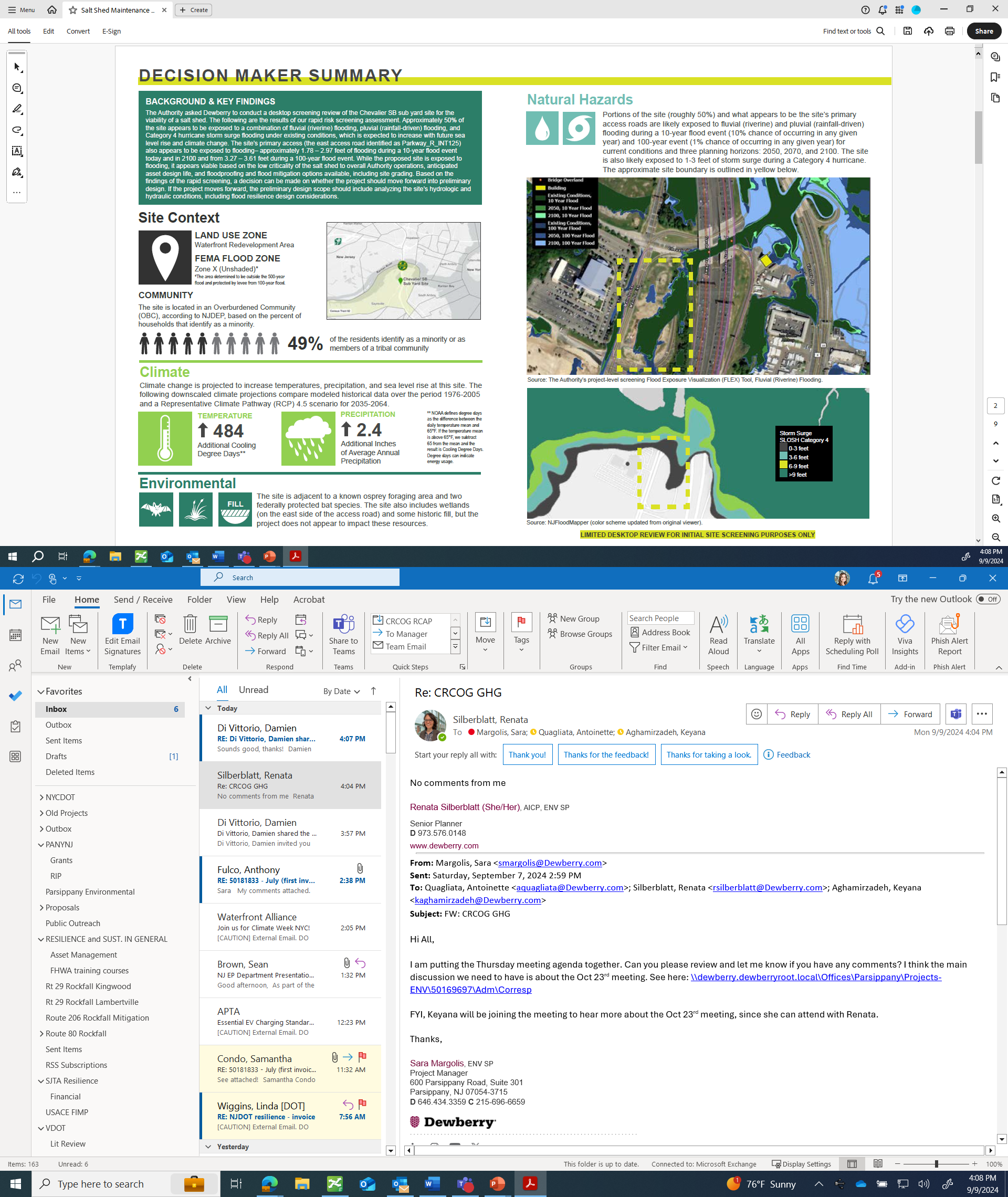 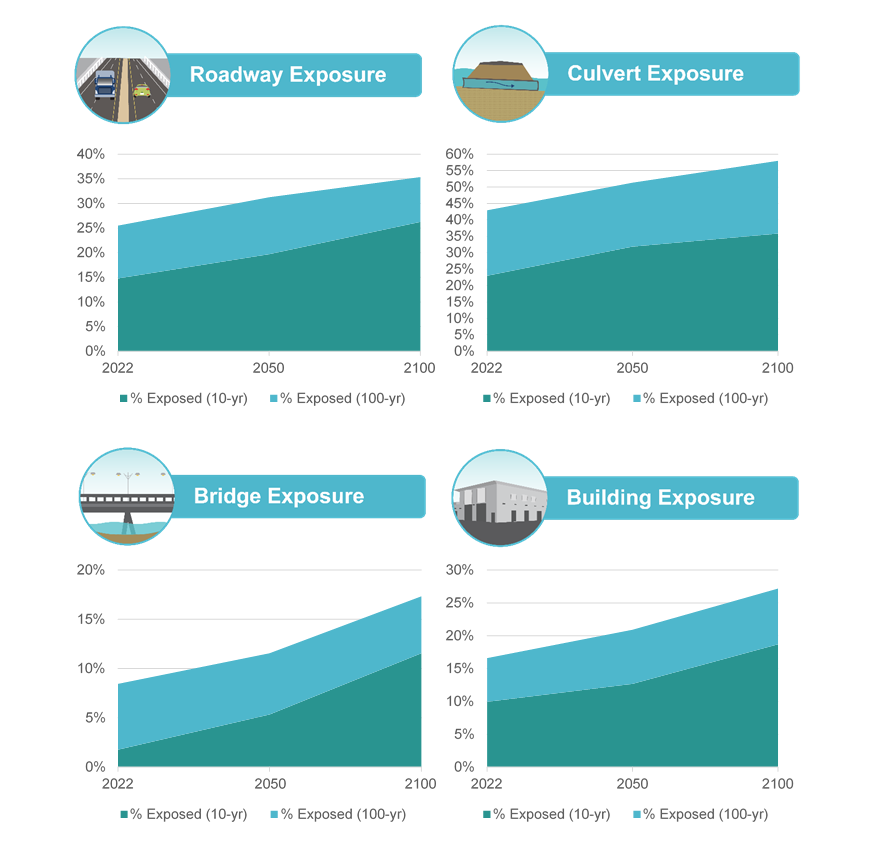 Risk Metrics
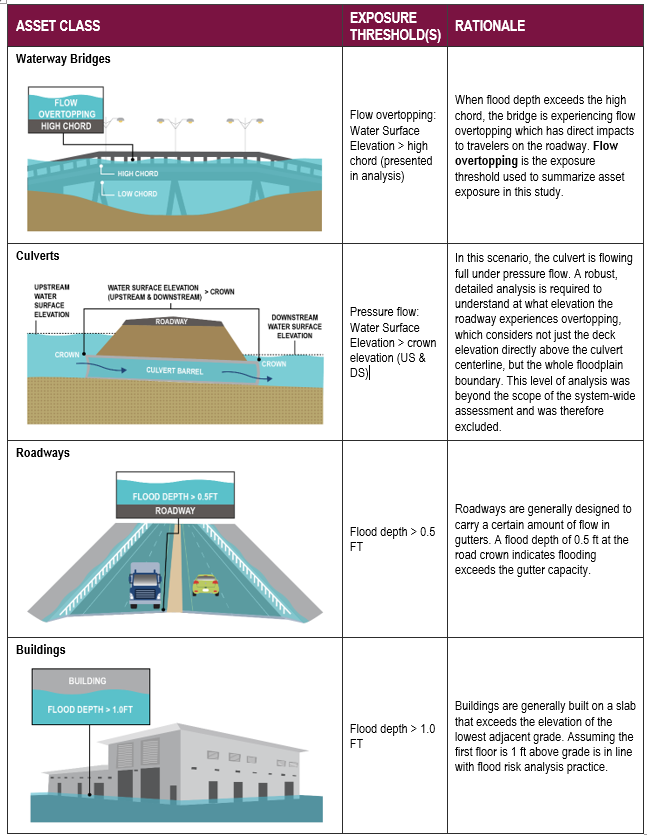 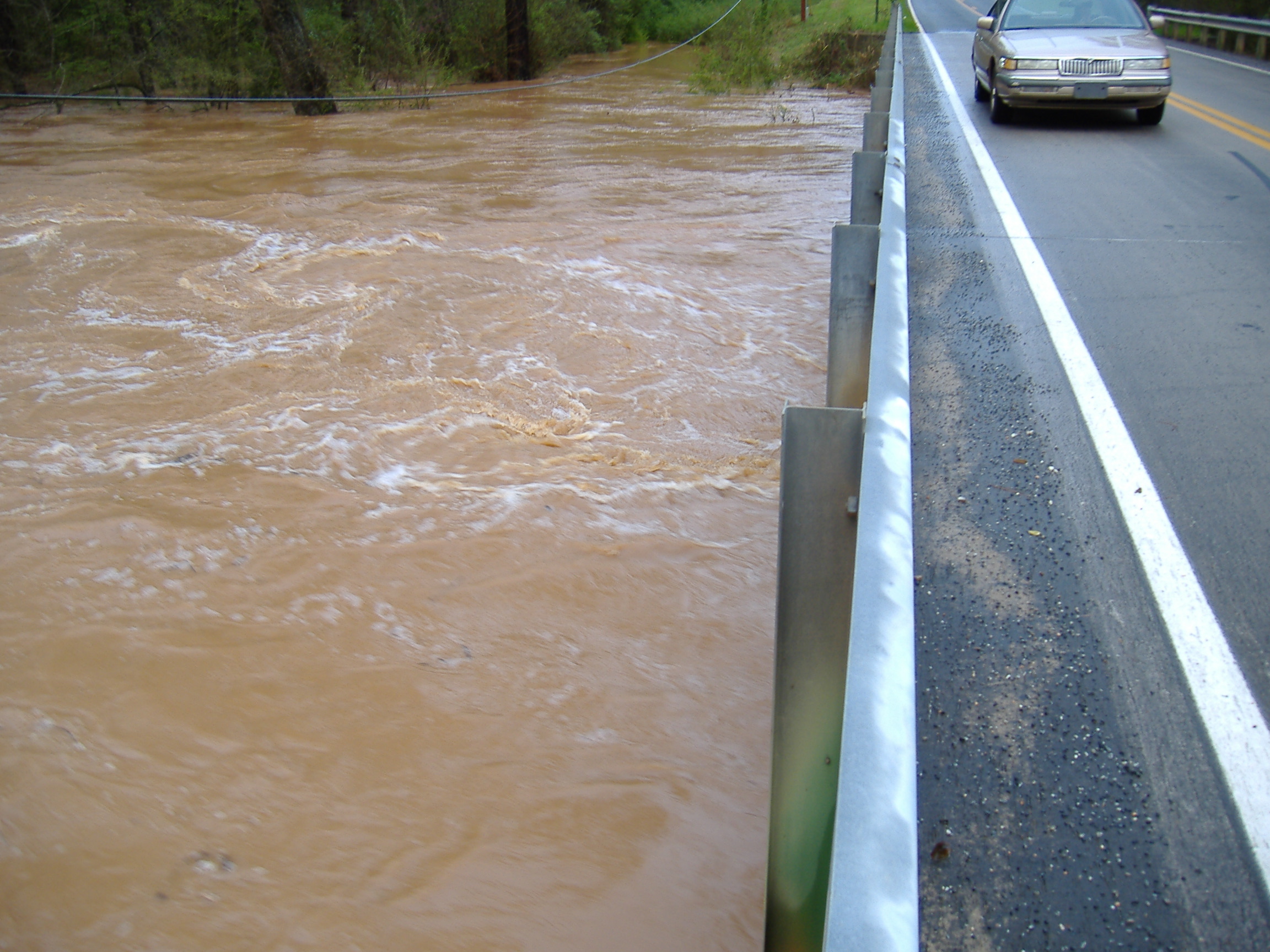 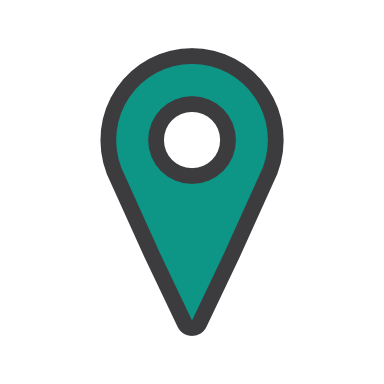 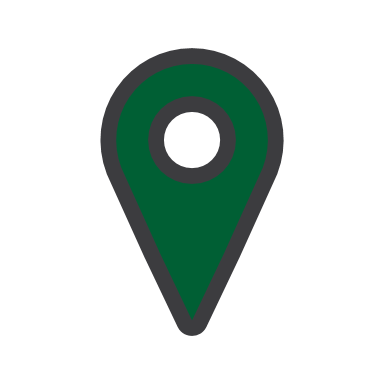 VULNERABILITY ASSESSMENT
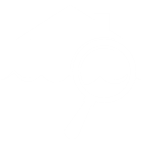 Assess Risk and Vulnerability
Overview
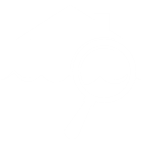 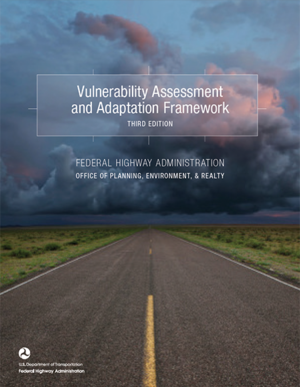 Vulnerability Methodology
[Speaker Notes: Scott
Our vulnerability methodology follows an approach consistent with FHWA.

How

Exposure
Likelihood of exceeding flood exposure metrics – depth, duration, velocity, force 

Sensitivity
Asset-specific design and condition evaluations

Adaptive Capacity
High-level, qualitative assessment]
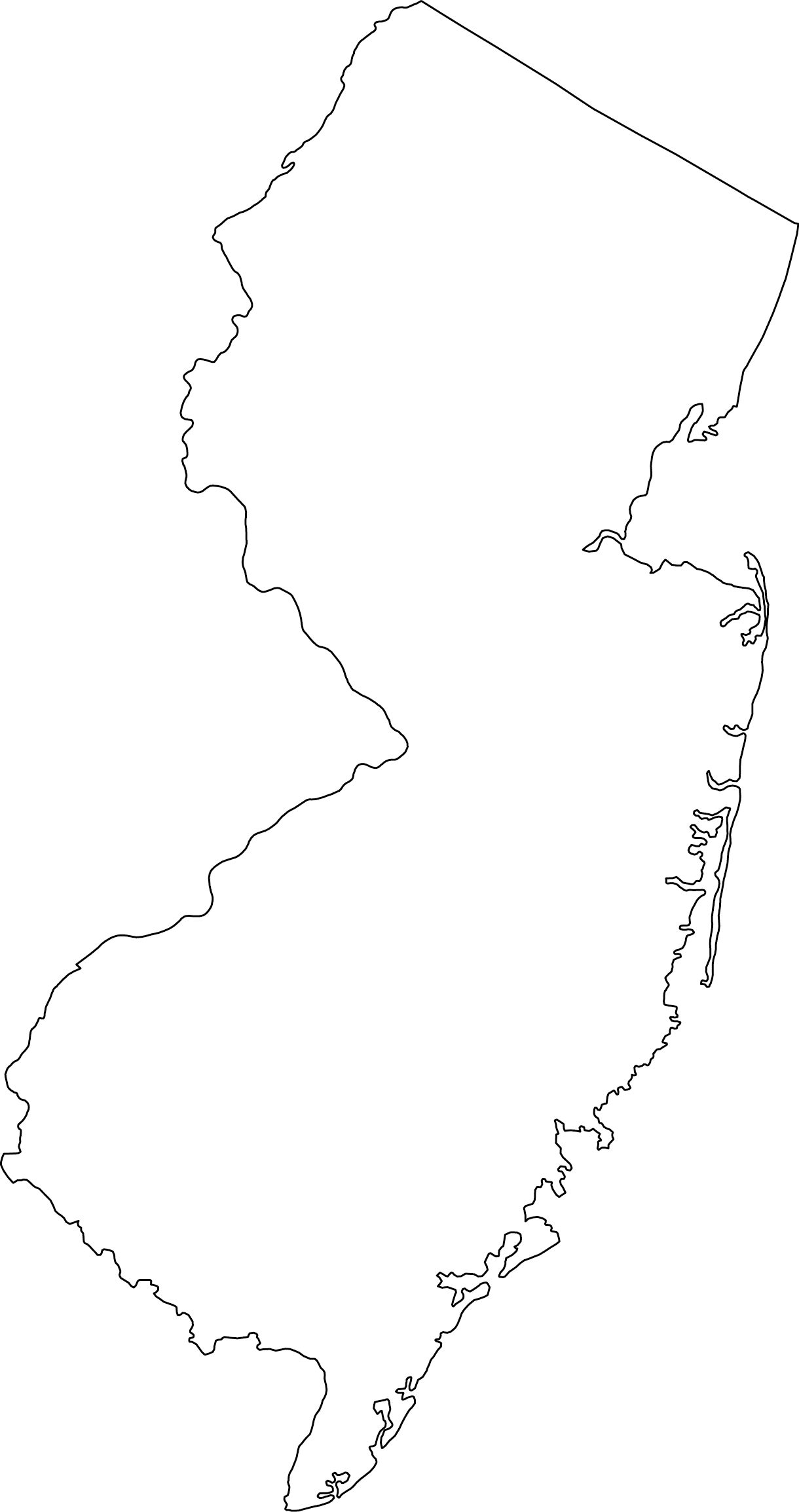 Westerly Alignment
Five Pilot Sites
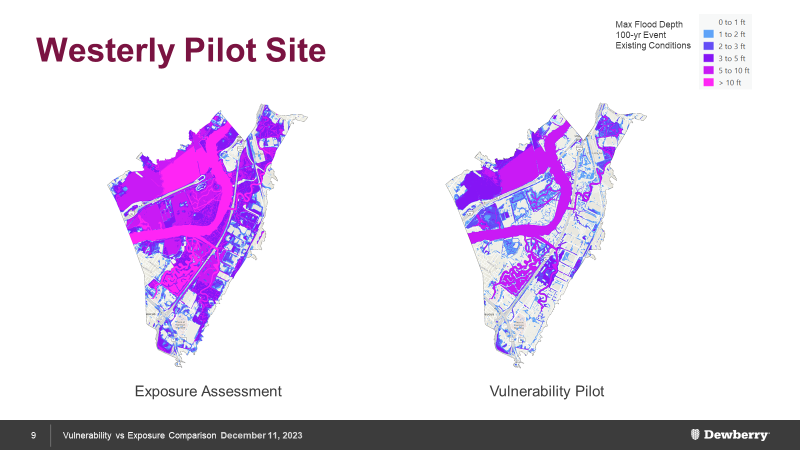 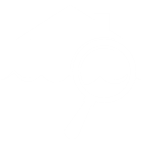 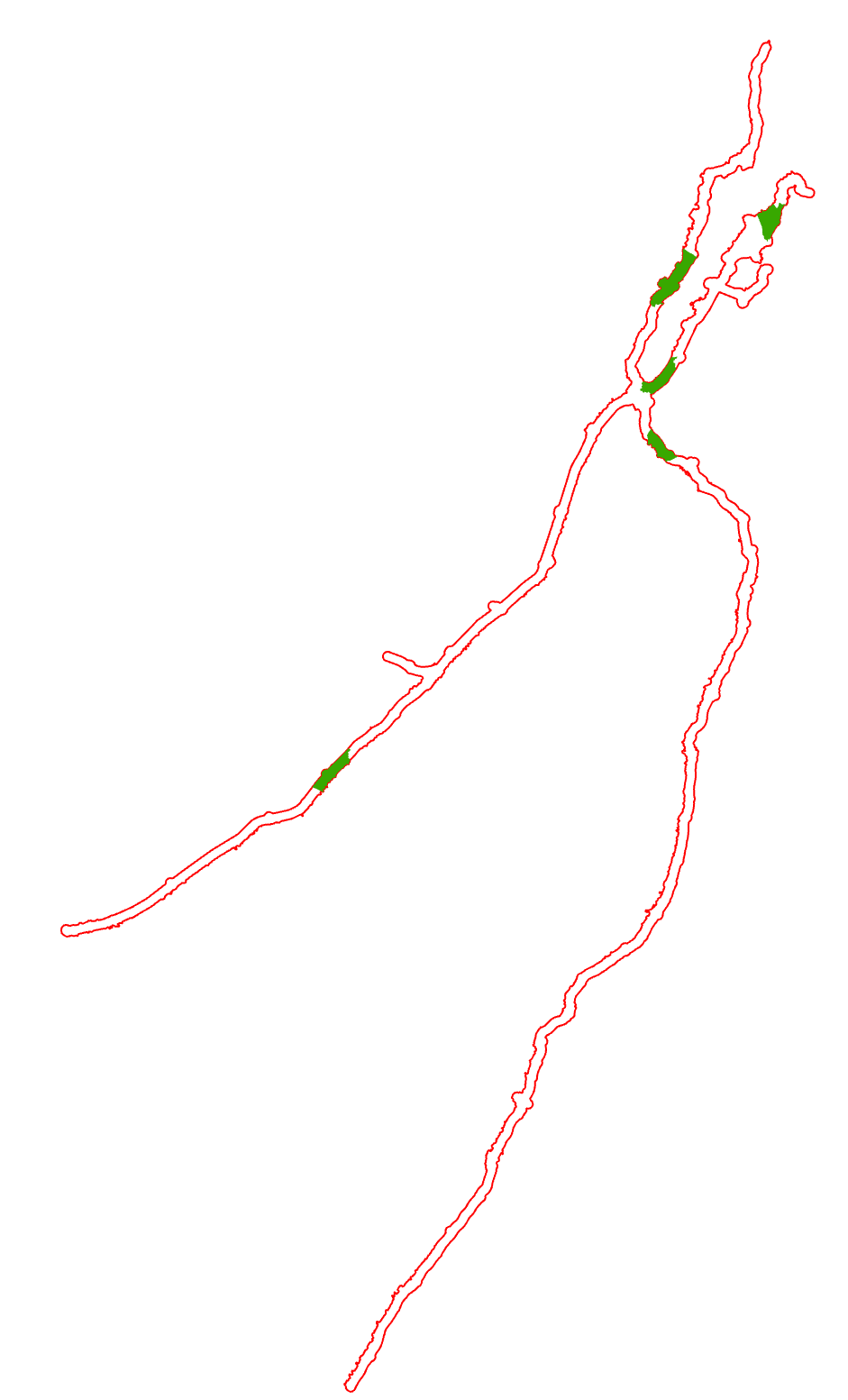 Irvington
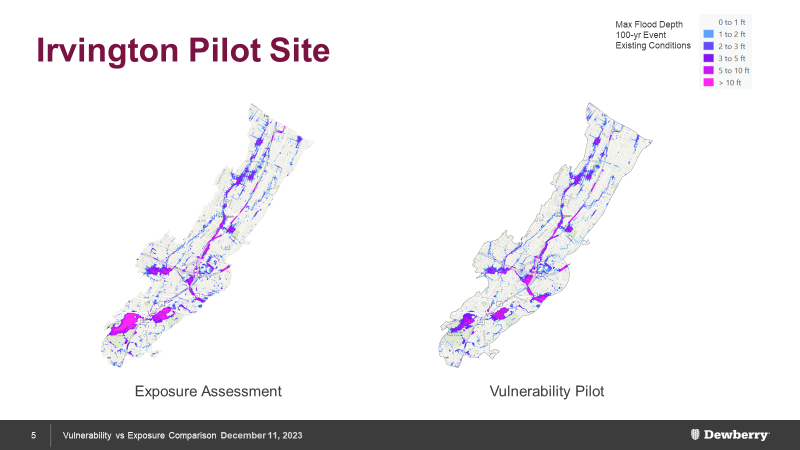 Heards Brook
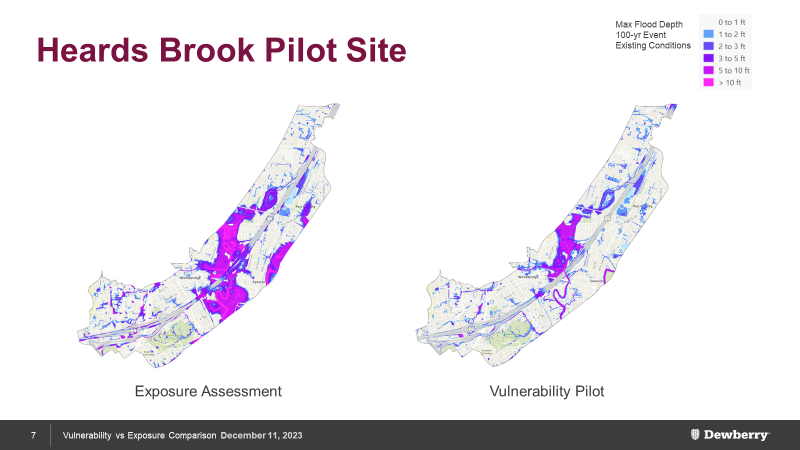 Mt Laurel
Cheesequake
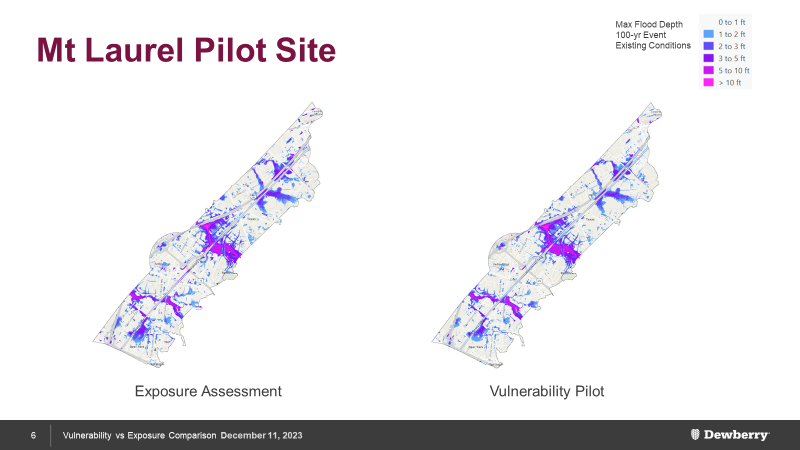 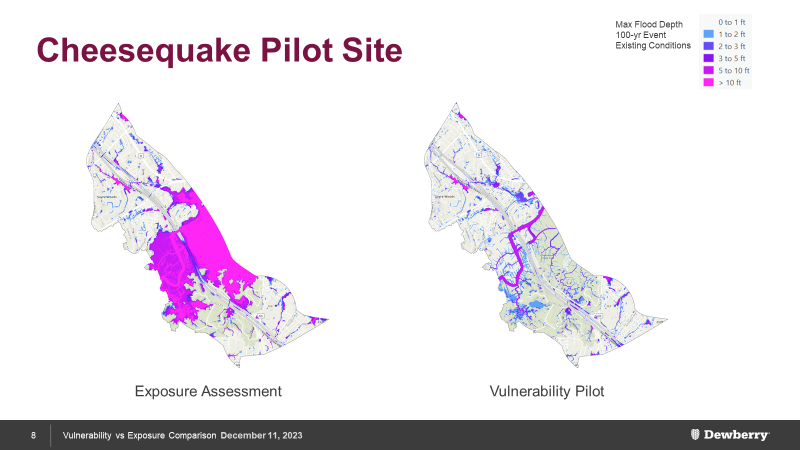 Improved Flood Modeling
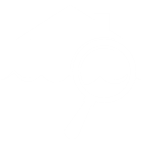 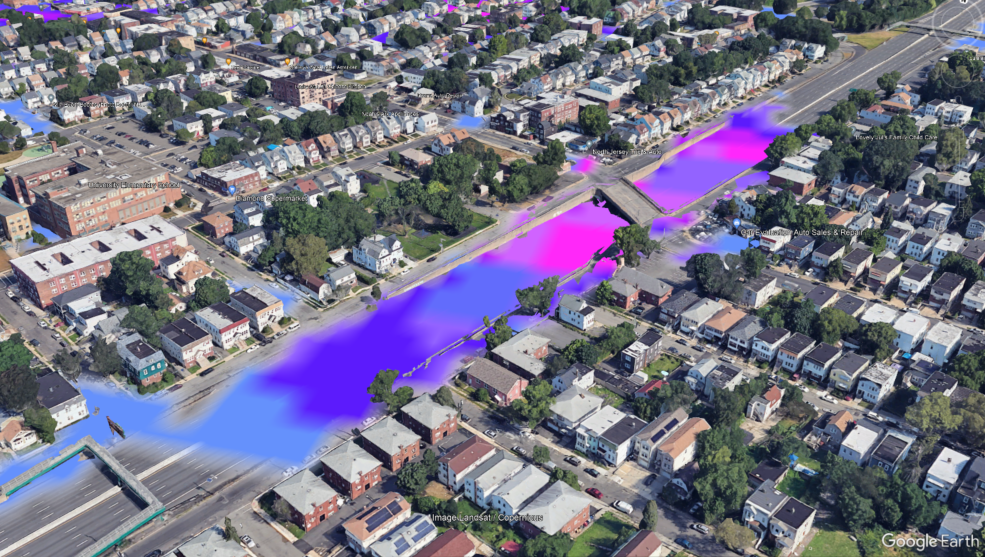 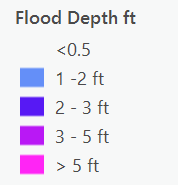 Asset-Specific (Irvington Site GSP MP 143.6) Flood Depth Probability Tables – Ex. 1
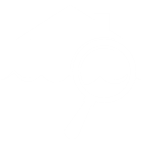 [Speaker Notes: Example
Irvington Site
GSP MP 143.6
NBI 361436t
Major Culvert]
Wave Effects
With future conditions, 
Increases to base flood elevation (surge + waves)
Increases in potential damage from larger waves
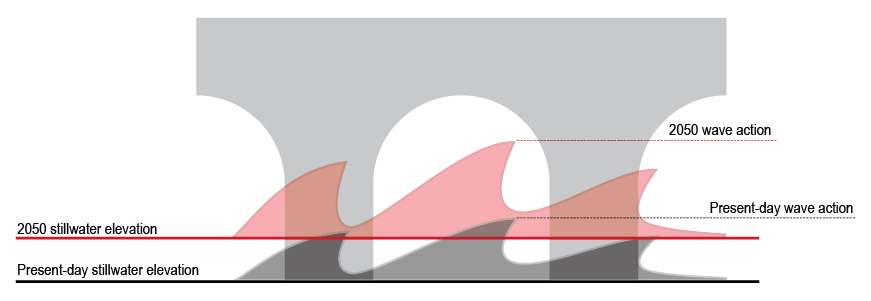 Wave Data Development
Nodes extracted near NJTA assets
Significant wave heights converted to controlling wave heights
Scenarios for 1 and 2 feet of SLR were linearly interpolated
Wave height increases capped in areas of limited fetch
Source data: USACE North Atlantic Coast Comprehensive Study, 2015
Wave heights provided at nodes for:
Current conditions
1 meter (3.3. feet) sea level rise
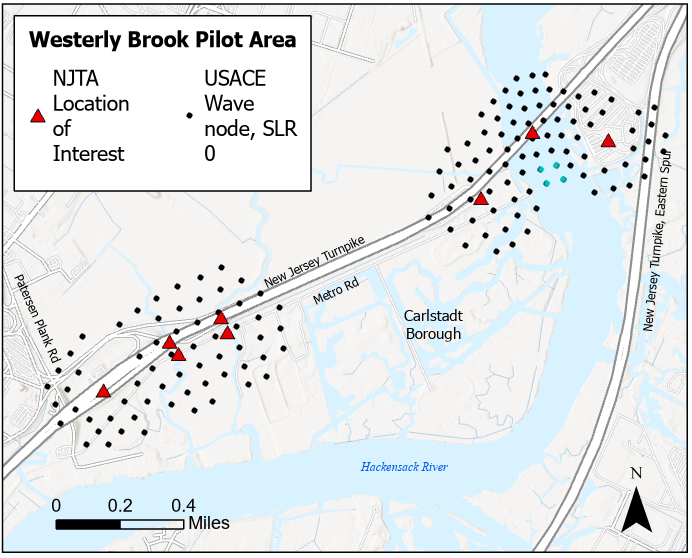 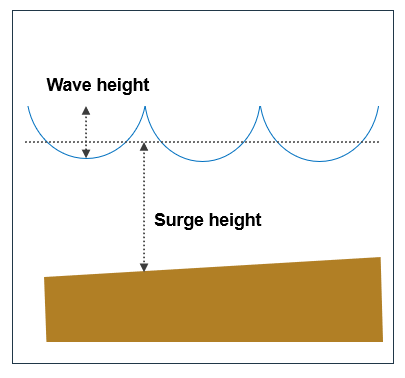 Wave Assessment: Cheesequake Creek
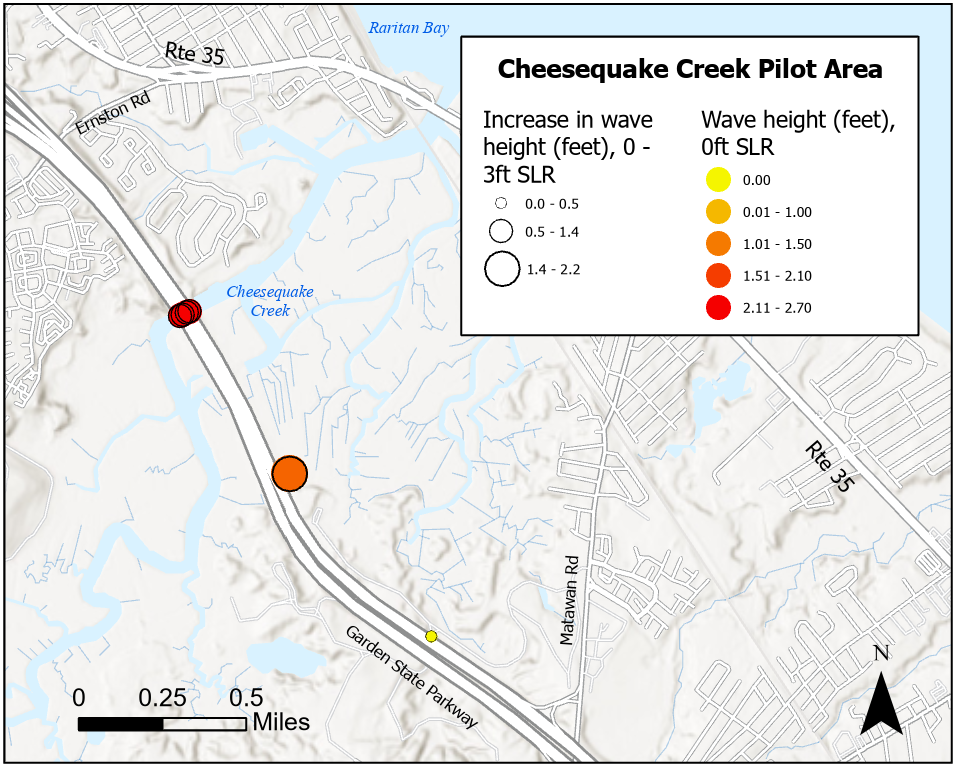 Vulnerability Scoring
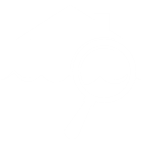 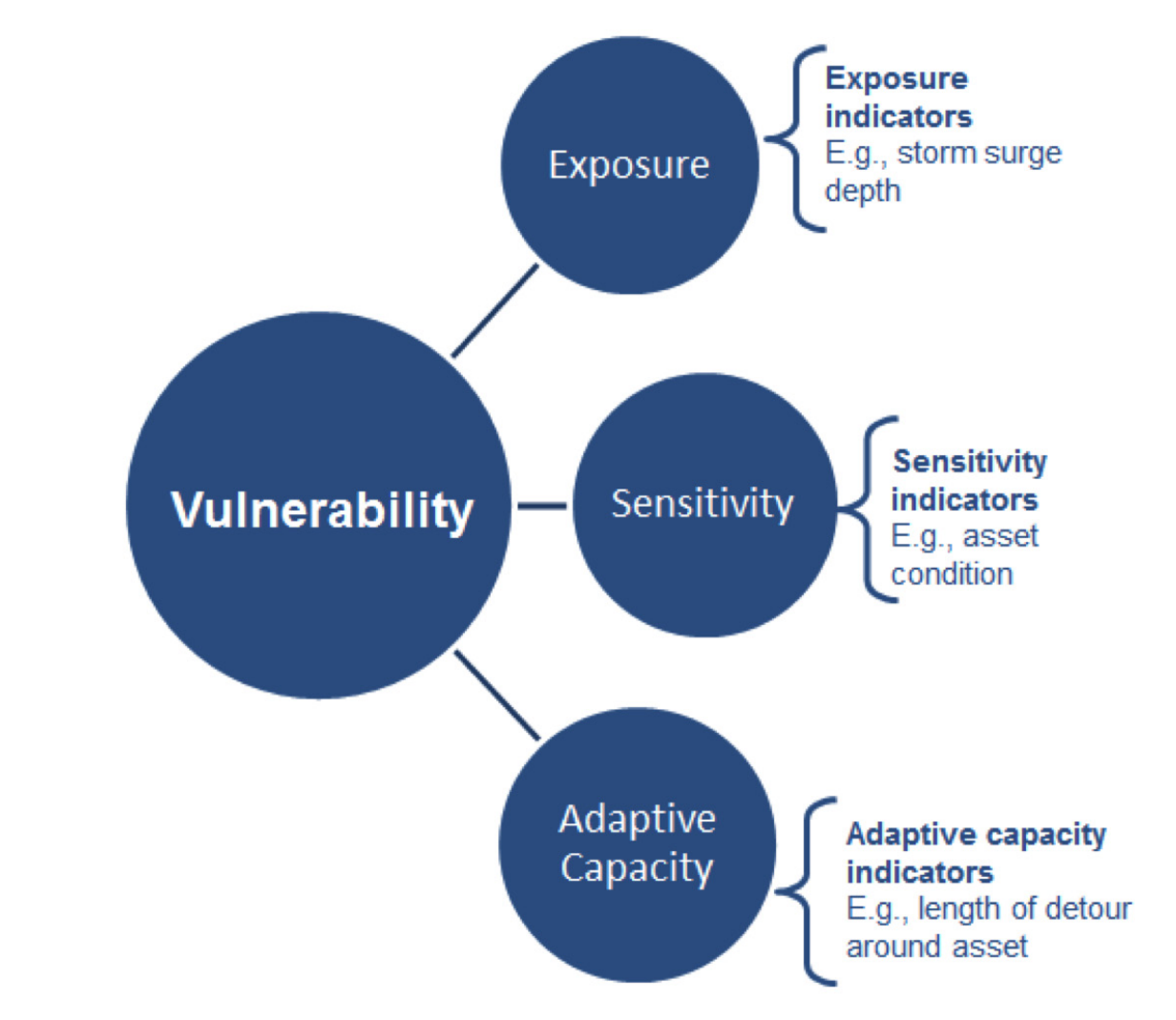 Customized application of USDOT Vulnerability Assessment Scoring Tool (VAST) Framework
Three components:
Exposure
Sensitivity
Adaptive Capacity
Source: U.S. DOT Gulf Coast Study, Phase 2 Fact Sheet (FHWA-HEP-14-053))
Scoring Indicators – Roadways
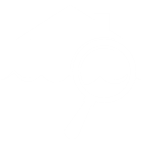 How much will the asset be exposed?
Will flood exposure cause asset failure?
How quickly can the system adapt to asset impairment?
Vulnerability Scoring Results (Pilots)
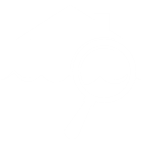 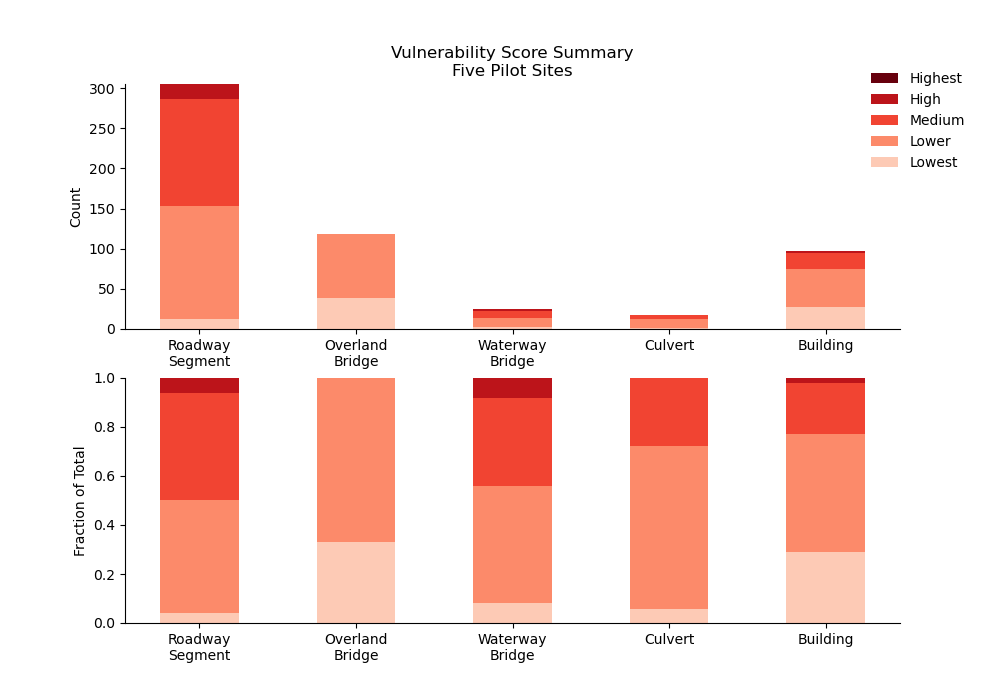 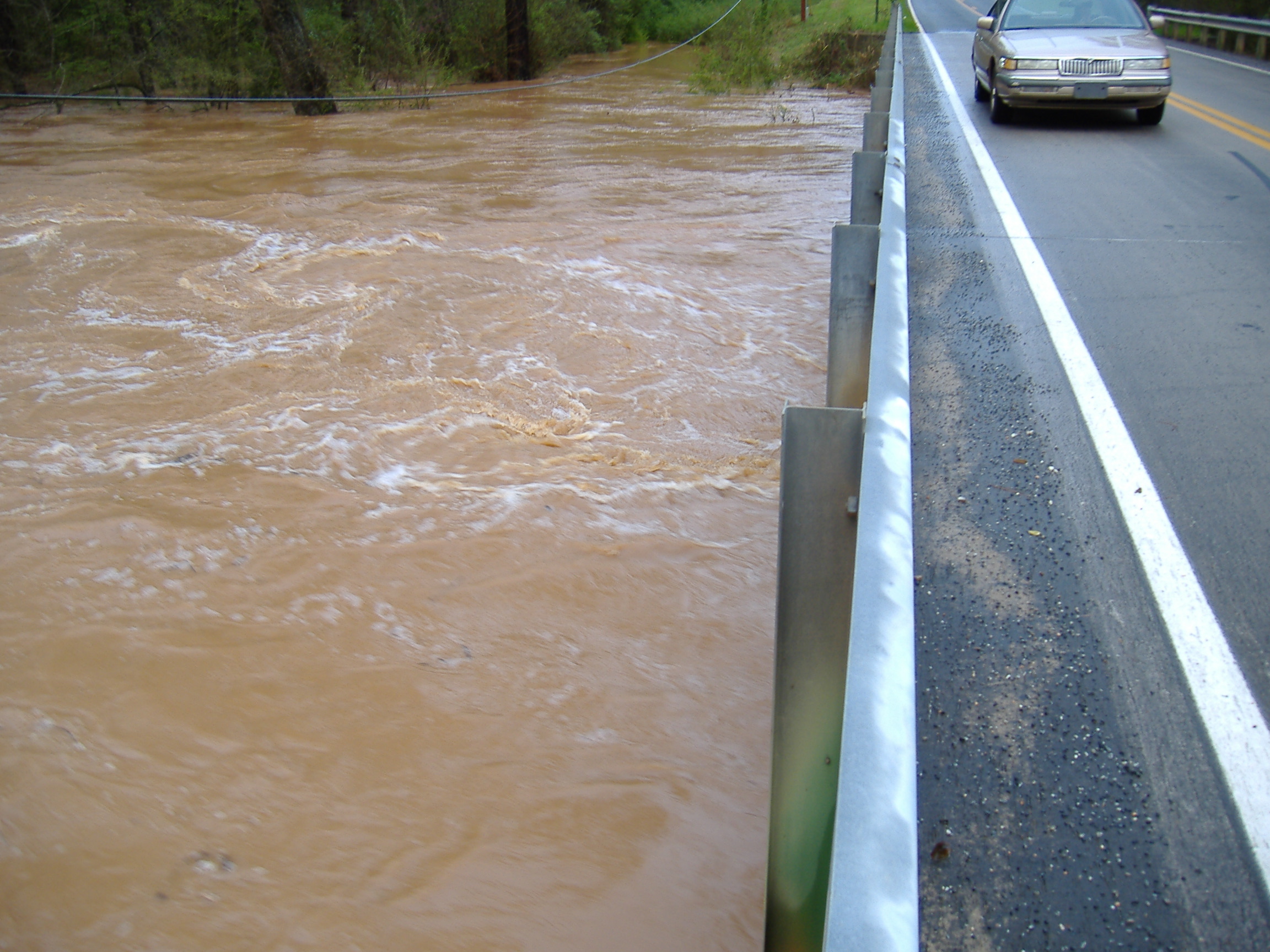 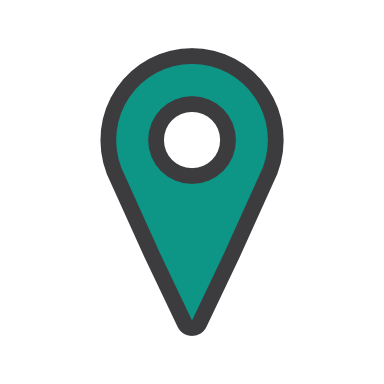 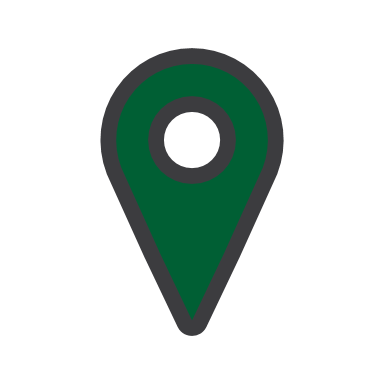 SOPs
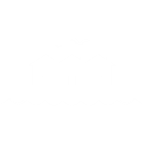 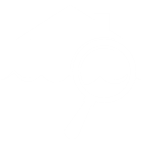 Identify Resilient Solutions
SOP Workflow
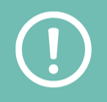 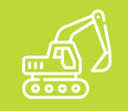 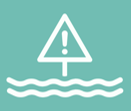 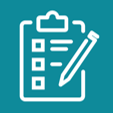 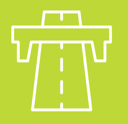 Screen for Hazards and Impacts
Identify Applicable Component SOP(s)
Perform Qualitative Risk Considerations
Determine Appropriate Resilience Interventions
Identify Asset
Questions?
Mat Mampara, P.E.
Vice President
MMampara@Dewberry.com

Sara Margolis, ENV SP
Project Manager
SMargolis@Dewberry.com
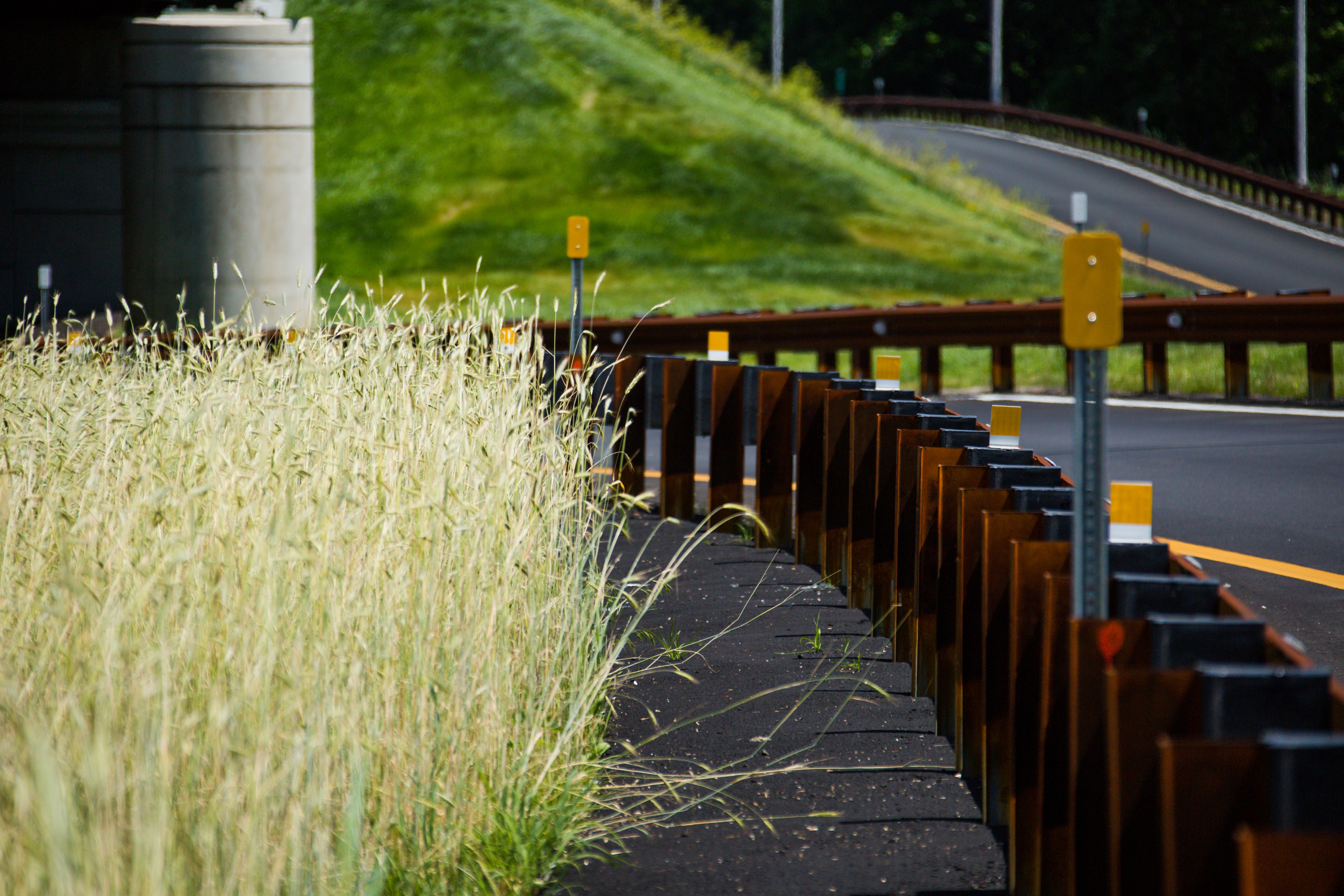 [Speaker Notes: Thank you]